Recomendaciones de la Consulta de Expertos  de la OPS sobre la promoción y publicidad de alimentos  y bebidas no alcohólicas dirigida a los niños  en la Región de las Américas
XIMENA ALEXANDRA TABOADA RAMÍREZ
FACULTAD DE CIENCIAS DE LA SALUD
ESCUELA DE NUTRICIÓN Y DIETÉTICA
INTRODUCCIÓN AL MARKETING NUTRICIONAL
AÑO 2011
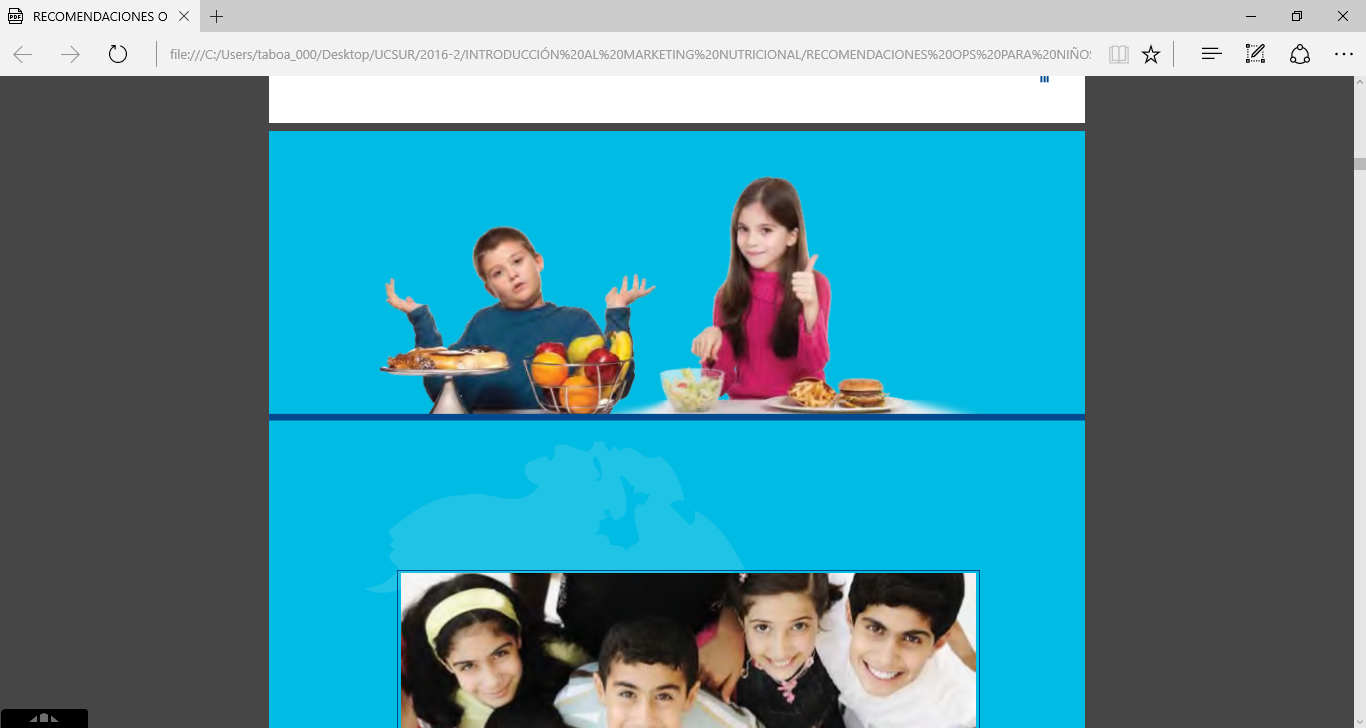 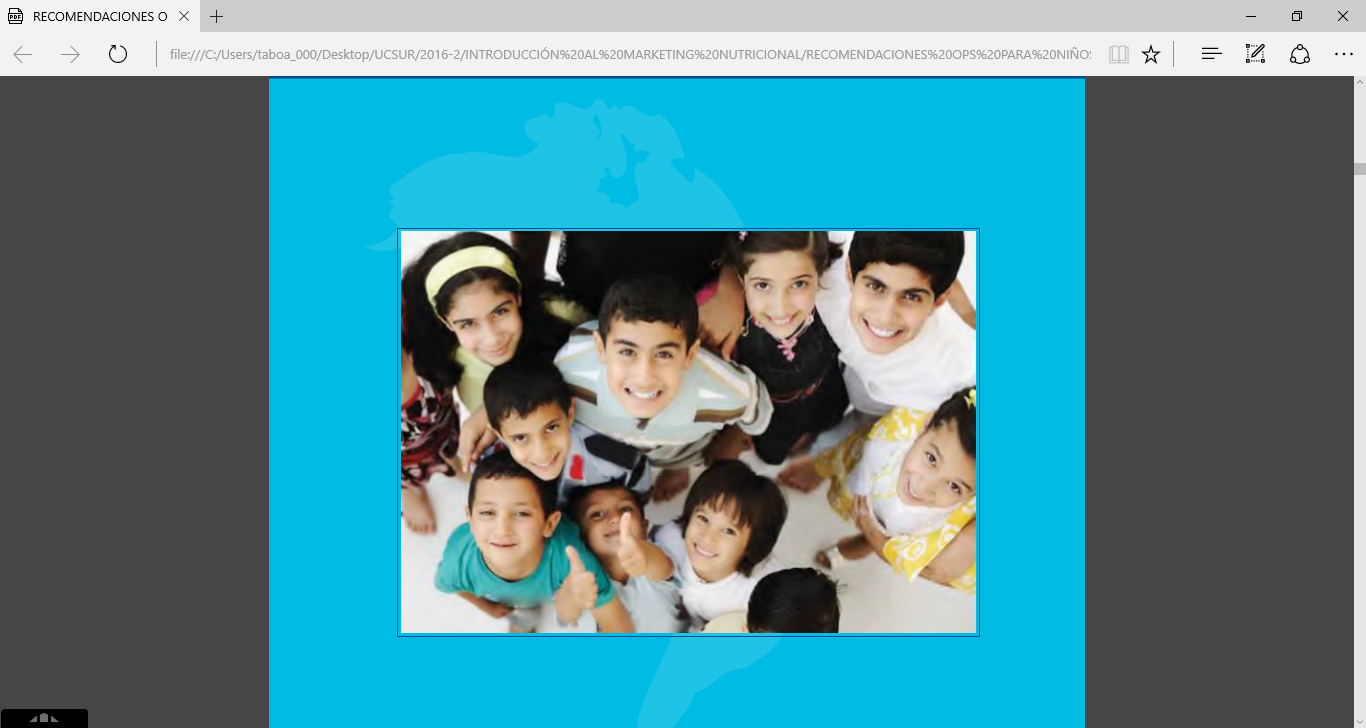 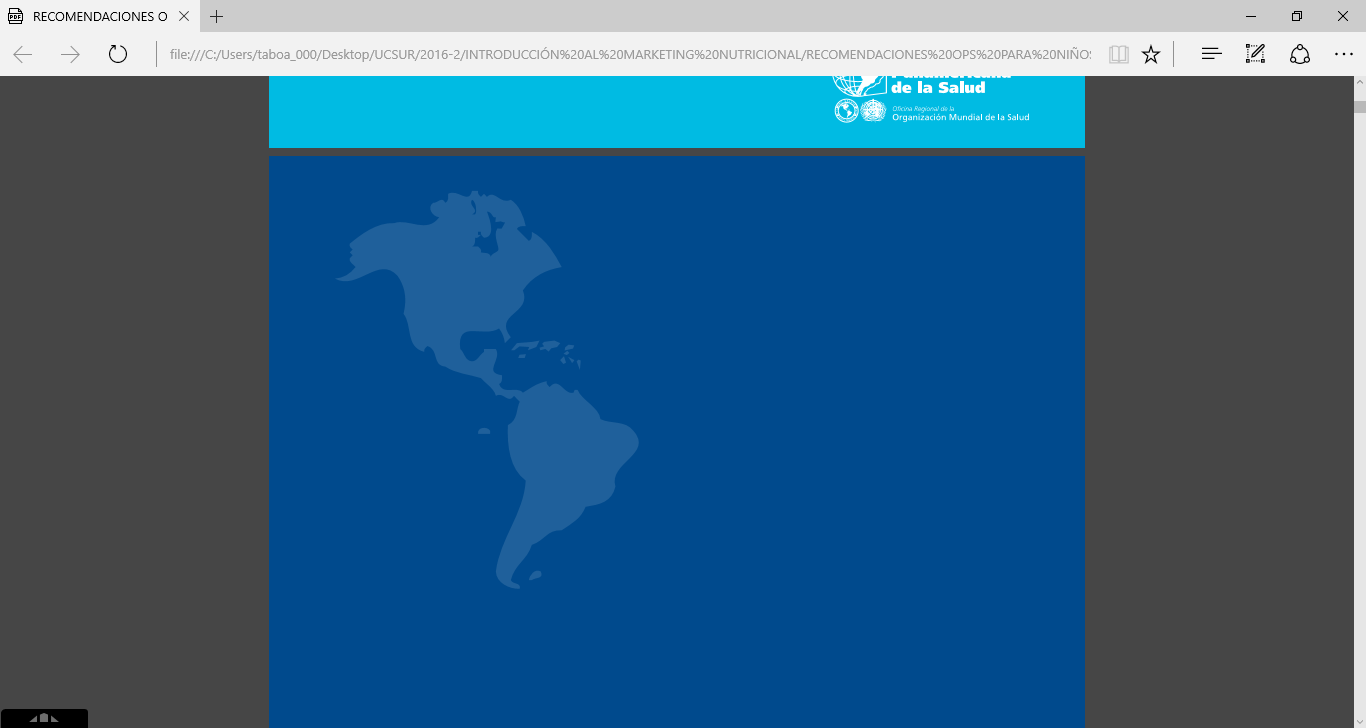 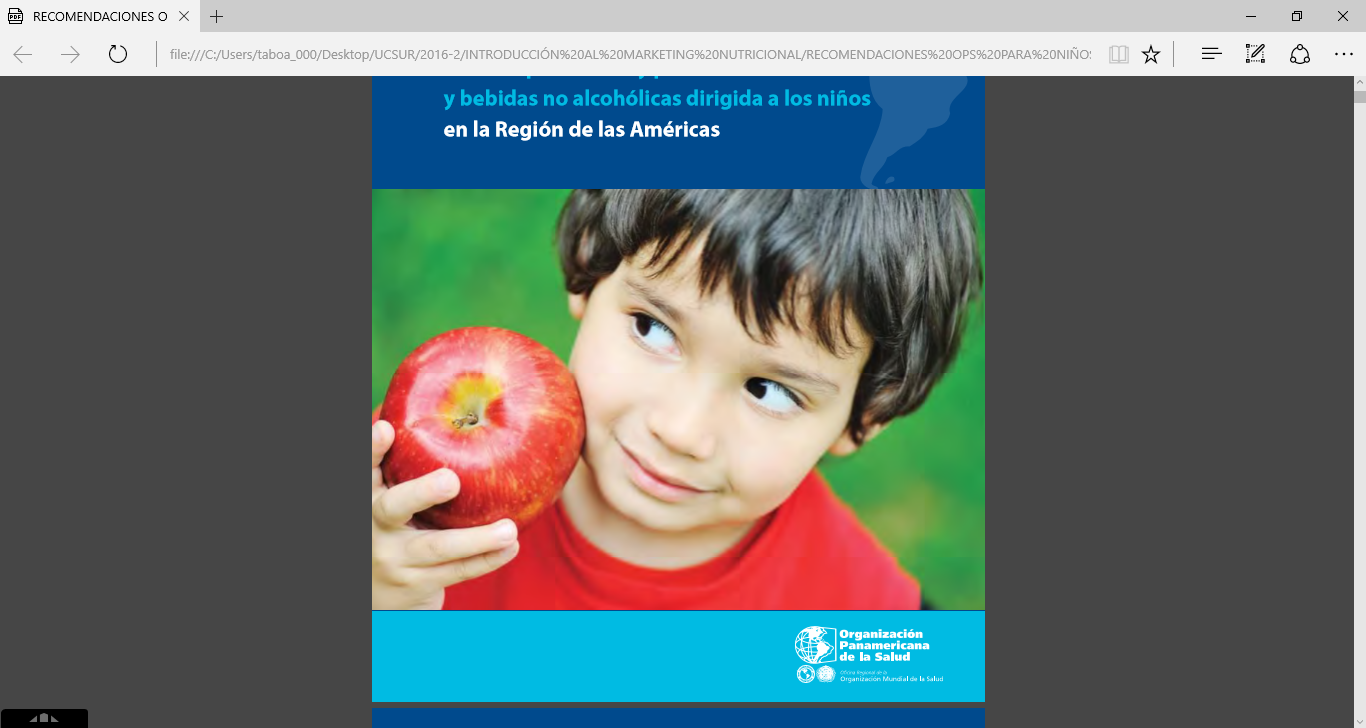 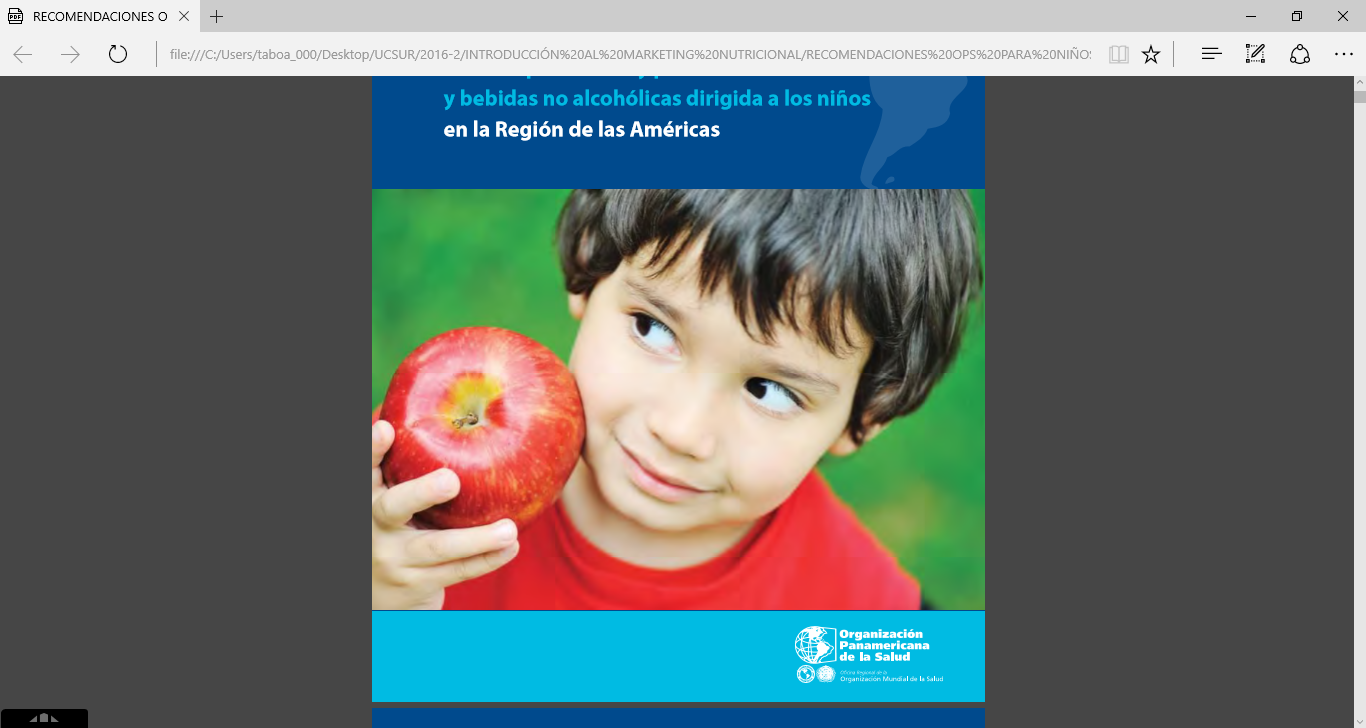 Prefacio
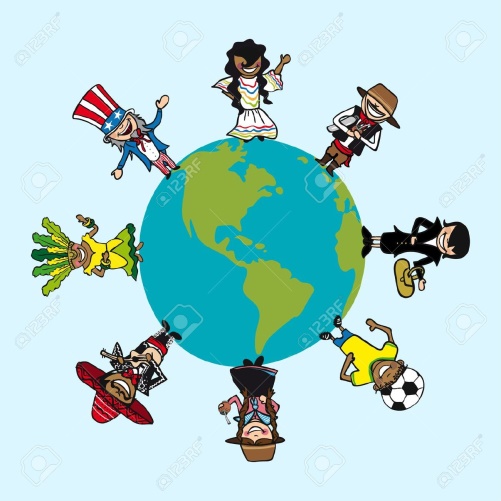 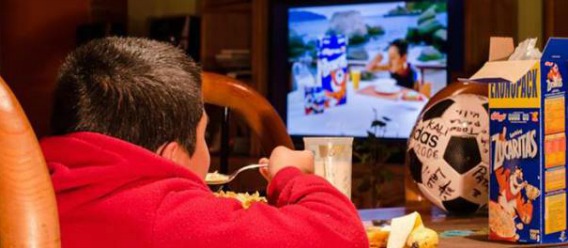 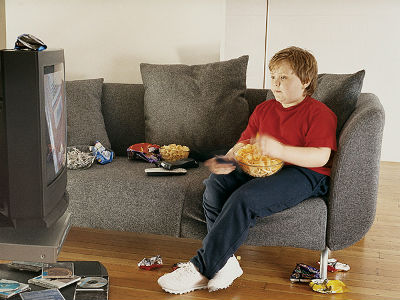 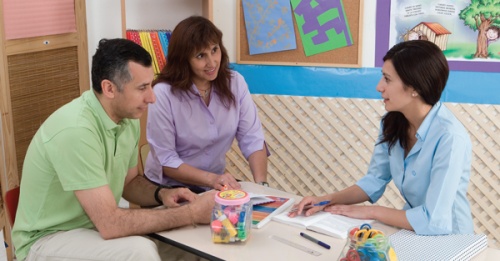 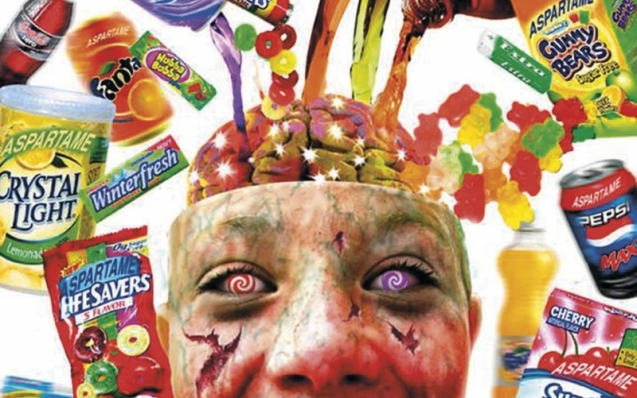 Preferencias alimentarias y pautas de consumo
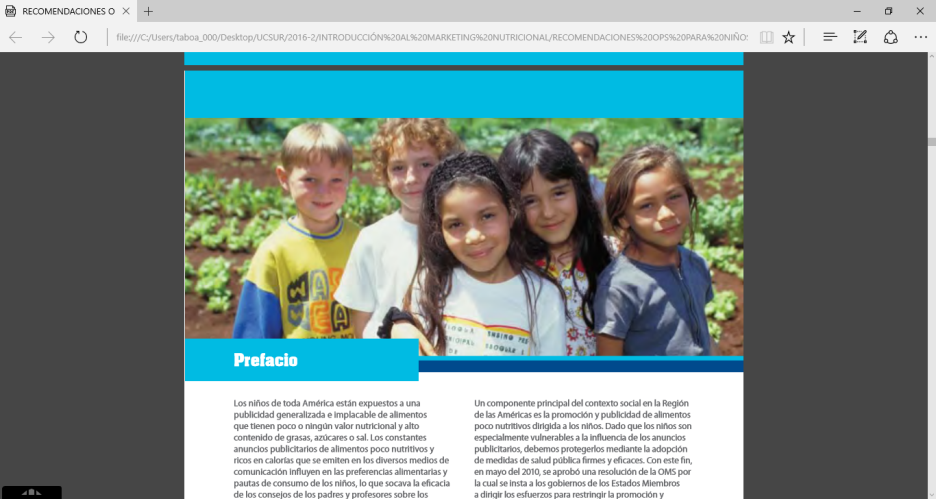 Obesidad y enf. relacionadas a largo de suvida
Mirta Roses Periago, Directora OPS
Prefacio
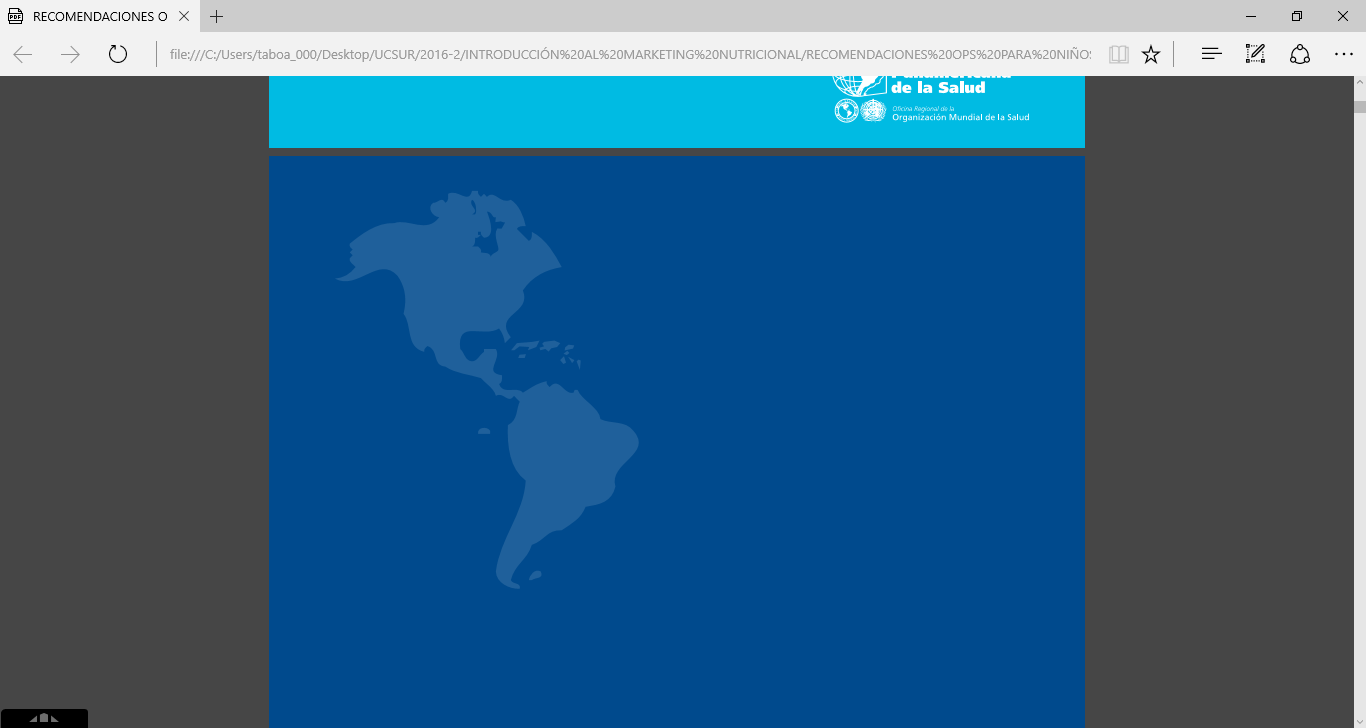 Obesidad = factor de riesgo decisivo de ENT (DM y ECV) / problema grave en sectores más necesitados (DN)
Iniciativas emprendidas para controlar la Obesidad (Salud) = NO han frenado el     de incidencia y prevalencia.
Centrar en contexto social y económico + amplio y colaborar con socios en muchos sectores
Tasas crecientes de Obesidad y EC relacionadas con Nutrición. OMS/OPS => urgente abordar la situación
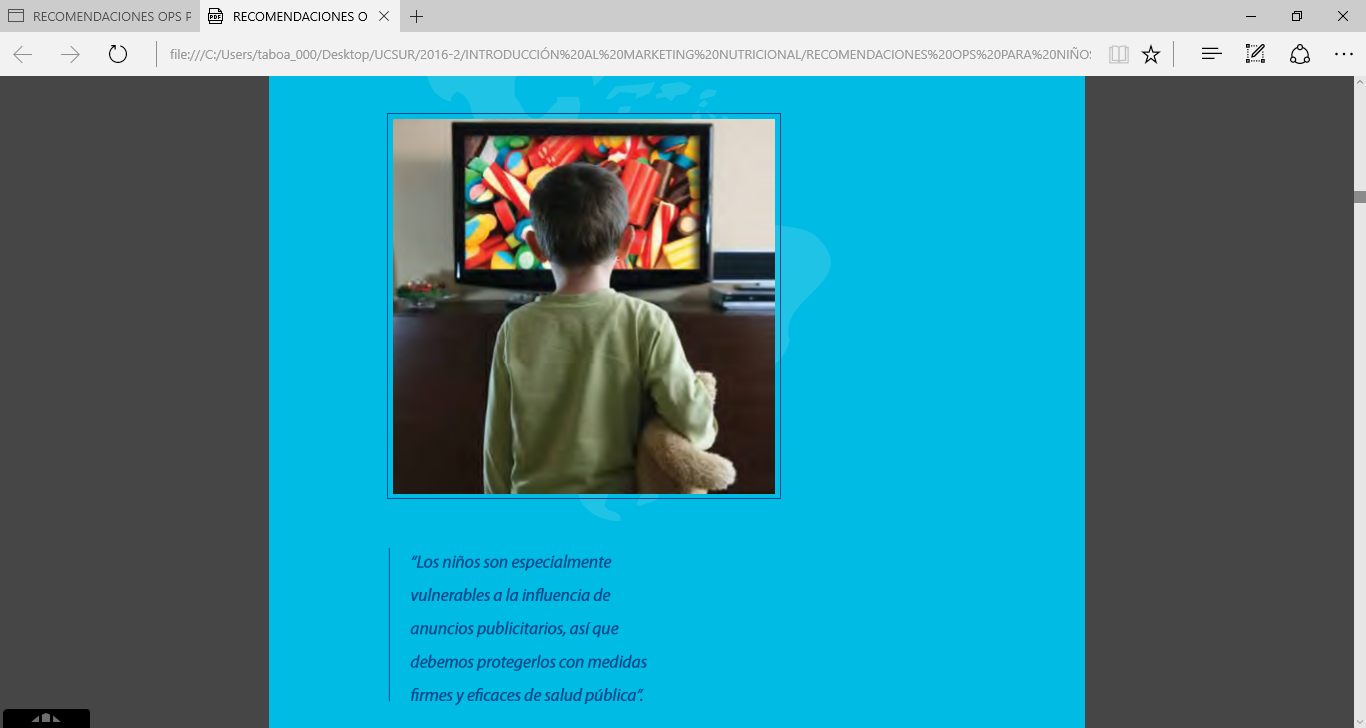 Componente principal del contexto social = Promoción y Publicidad de alimentos poco nutritivos dirigida a niños
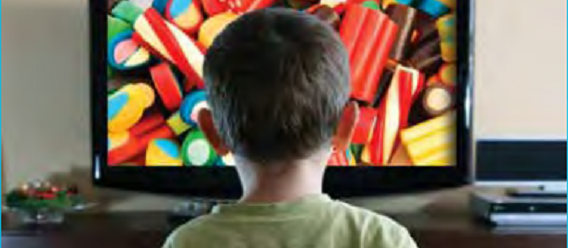 Mirta Roses Periago, Directora OPS
Resumen de las Recomendaciones
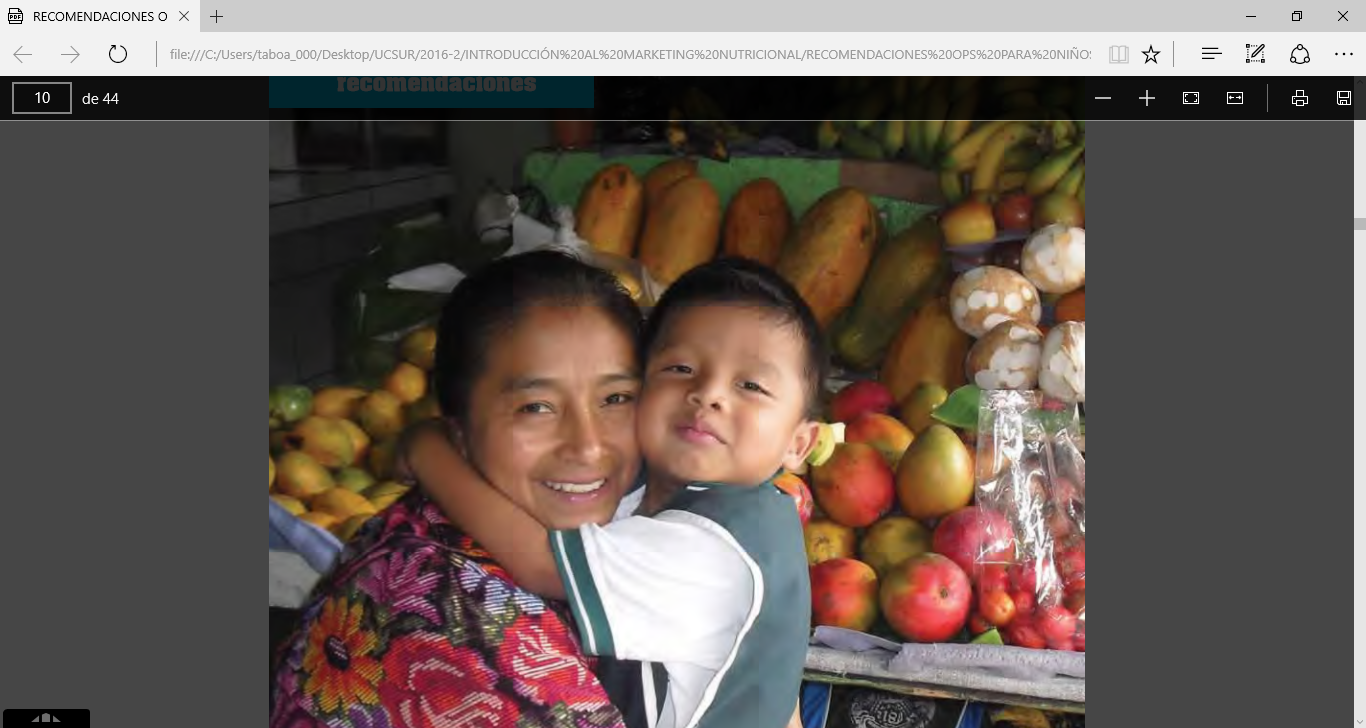 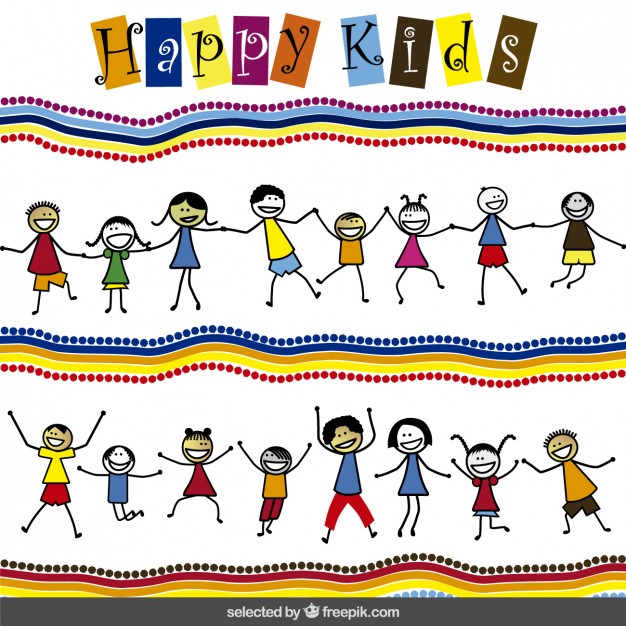 Introducción
Mayo de 2010 = EM de OMS aprobaron el Conjunto de Recomendaciones sobre Promoción de alimentos y  Bebidas no alcohólicas dirigida a niños
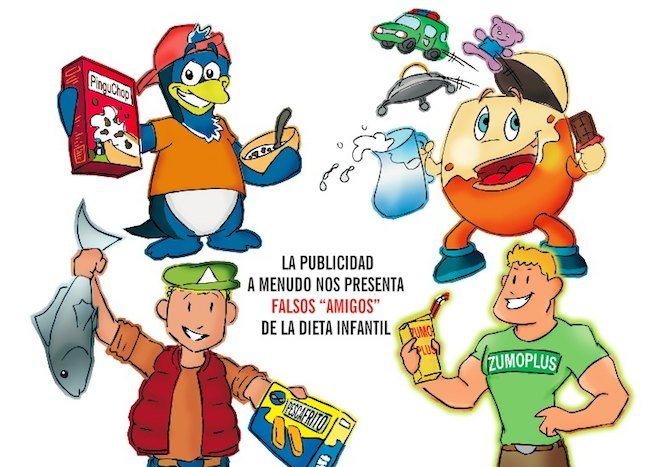 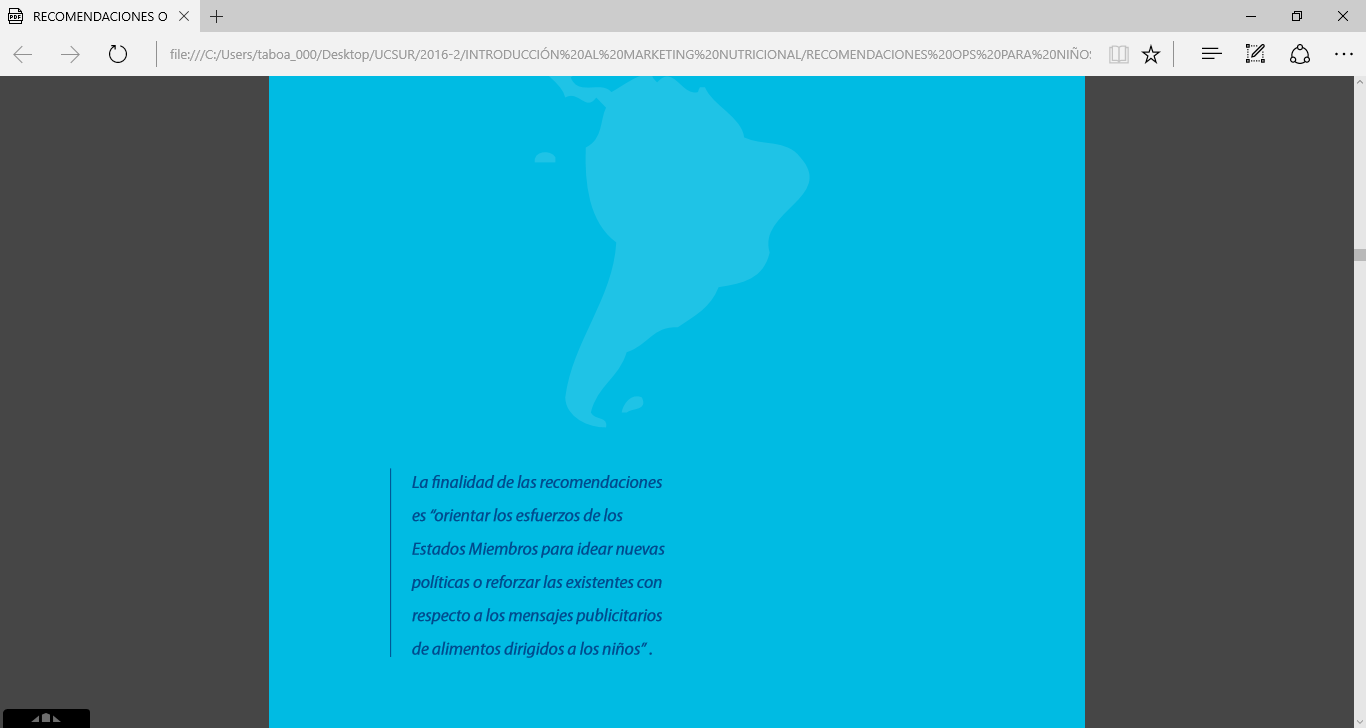 A partir de la rec. 8 => OPS formó un grupo de consulta de expertos para que formulara recomendaciones más concretas para América (funcionarios de gobierno, defensores de los consumidores y expertos)
Conjunto de Recomendaciones de la OMS = lista de principios generales que requieren orientación adicional para poder aplicarse como políticas concretas en contextos nacionales
Antecedentes
14 estudios (ANEXO 1)
Antecedentes
ANEXO 2
Antecedentes
Recomendaciones de la Consulta a Expertos de la OPS
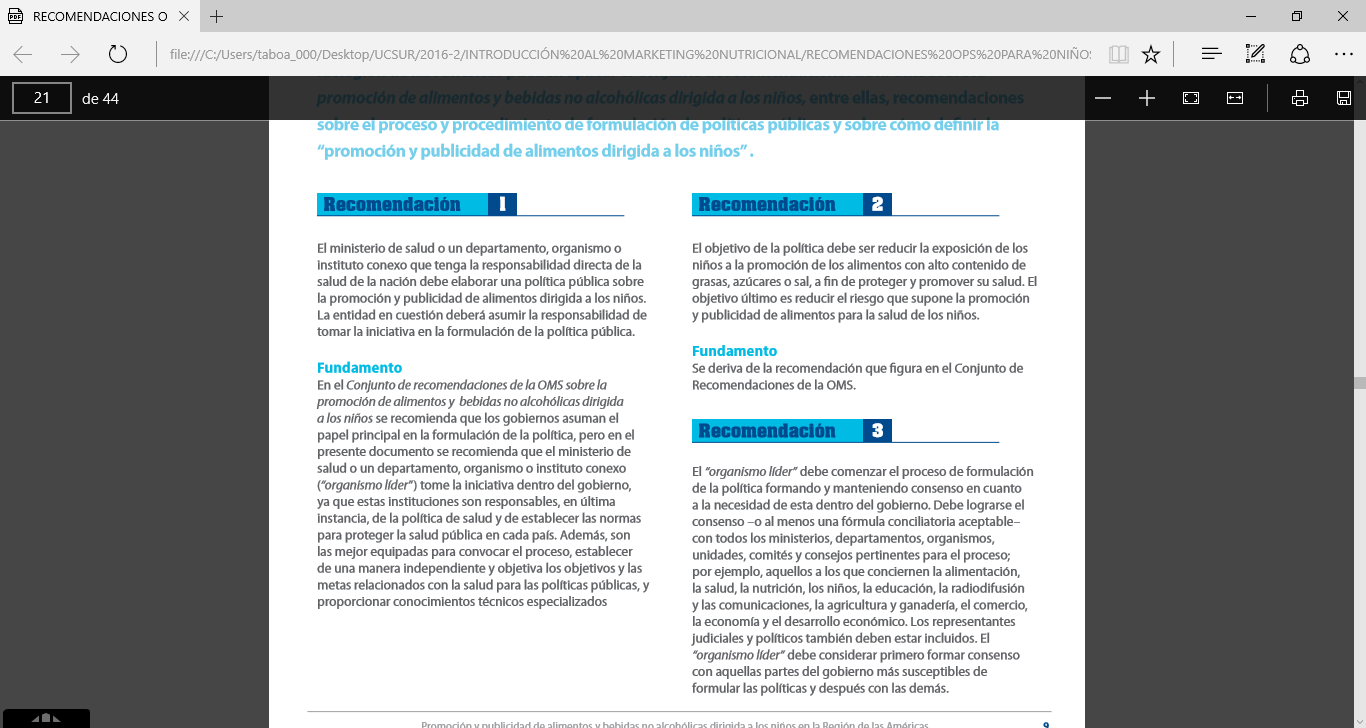 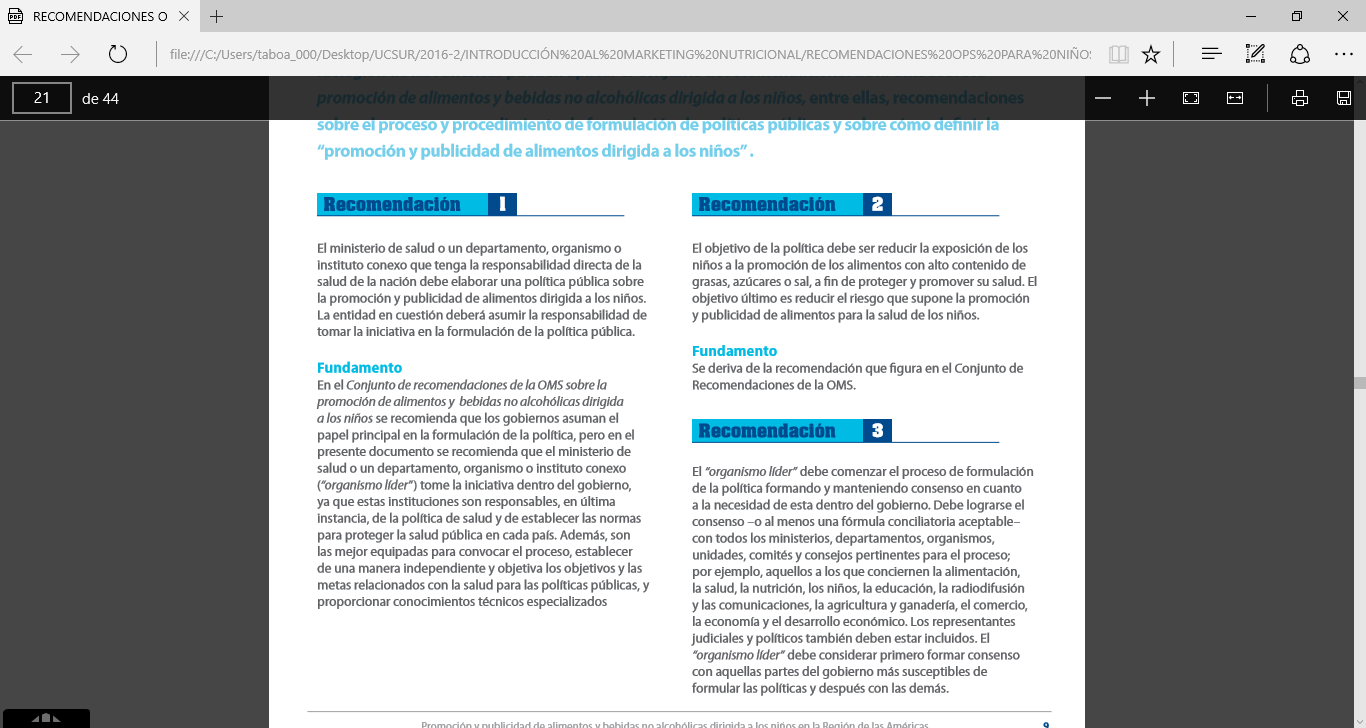 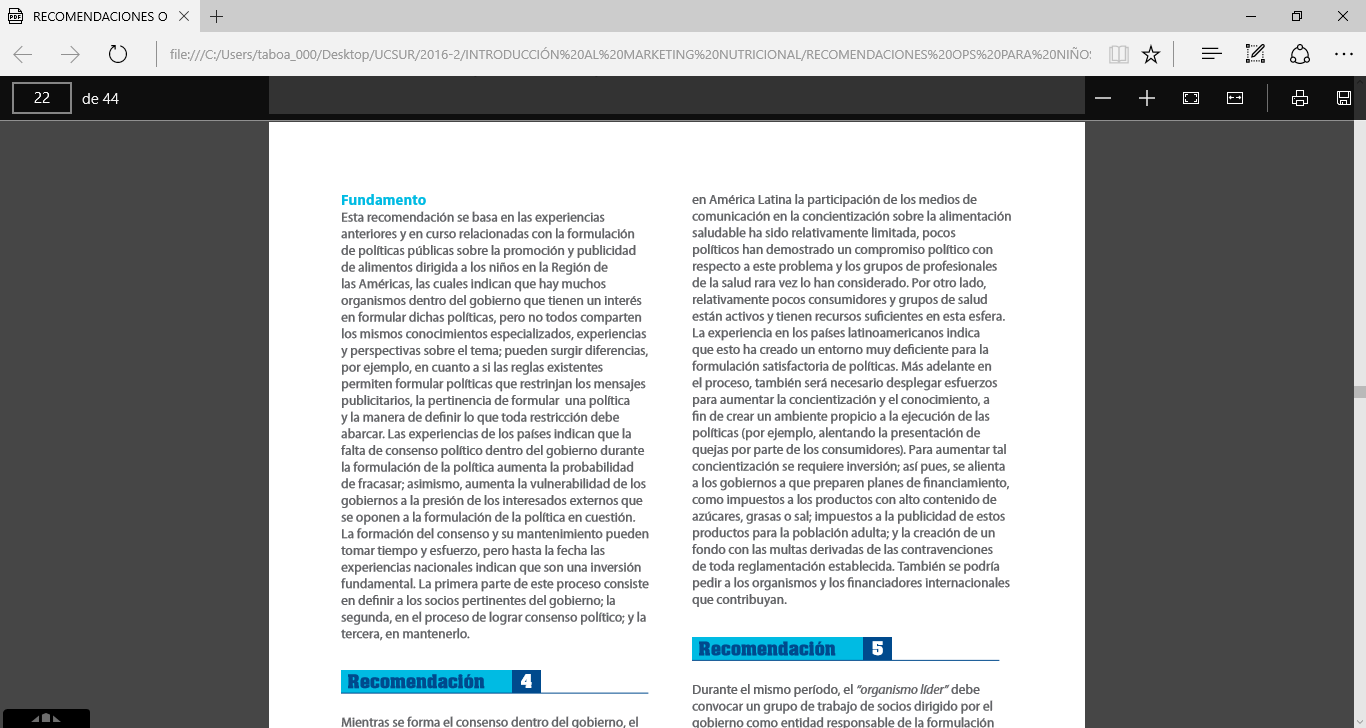 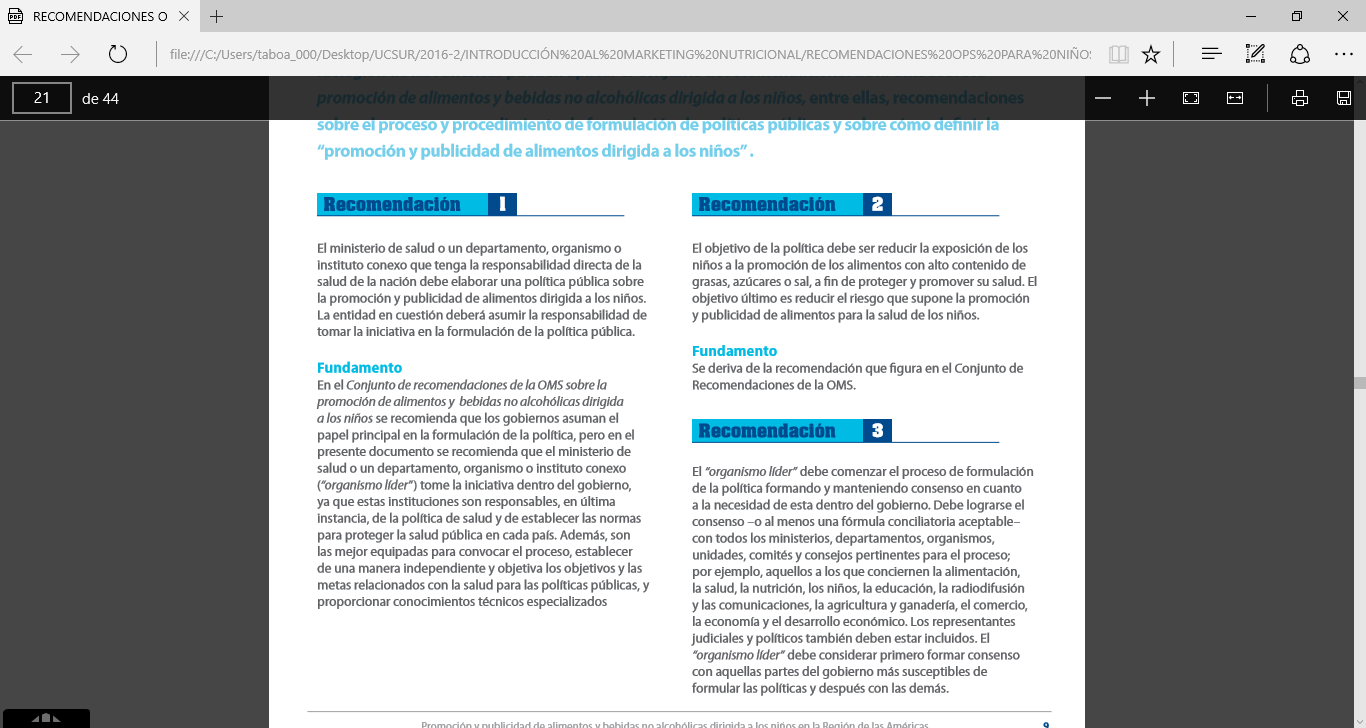 Recomendaciones de la Consulta a Expertos de la OPS
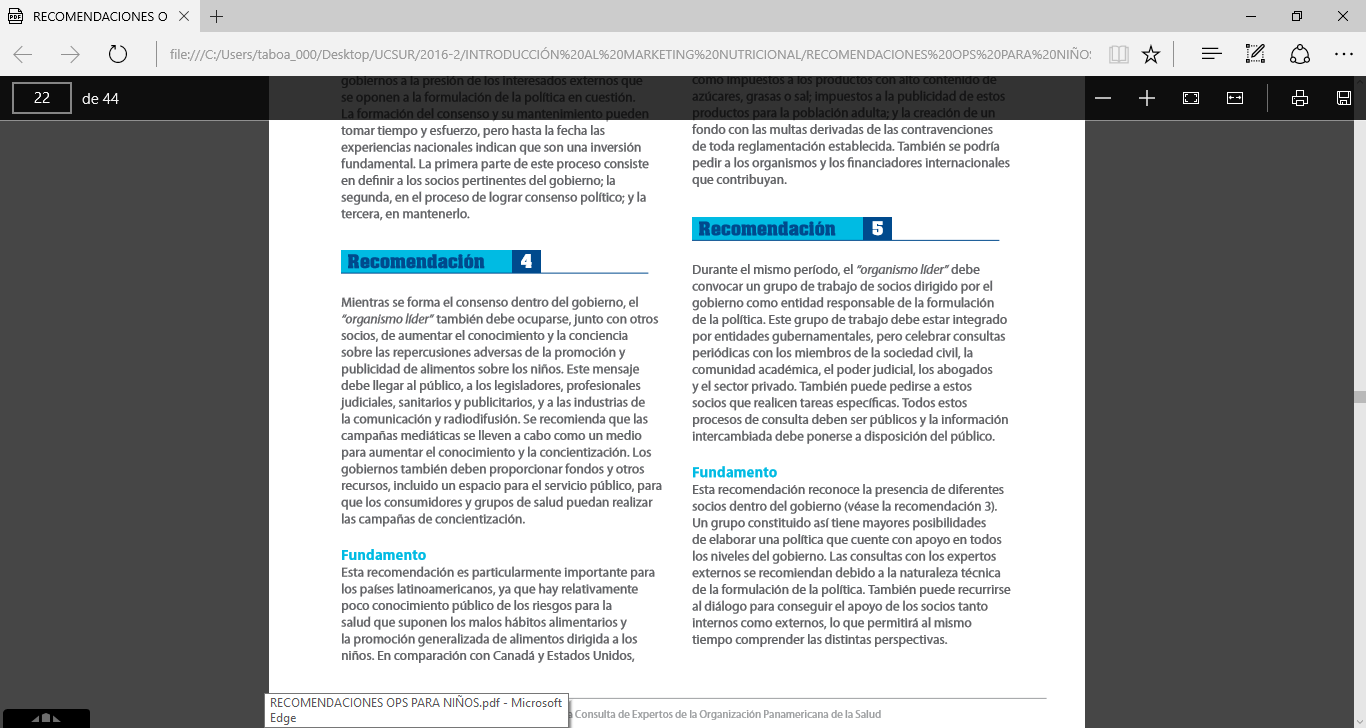 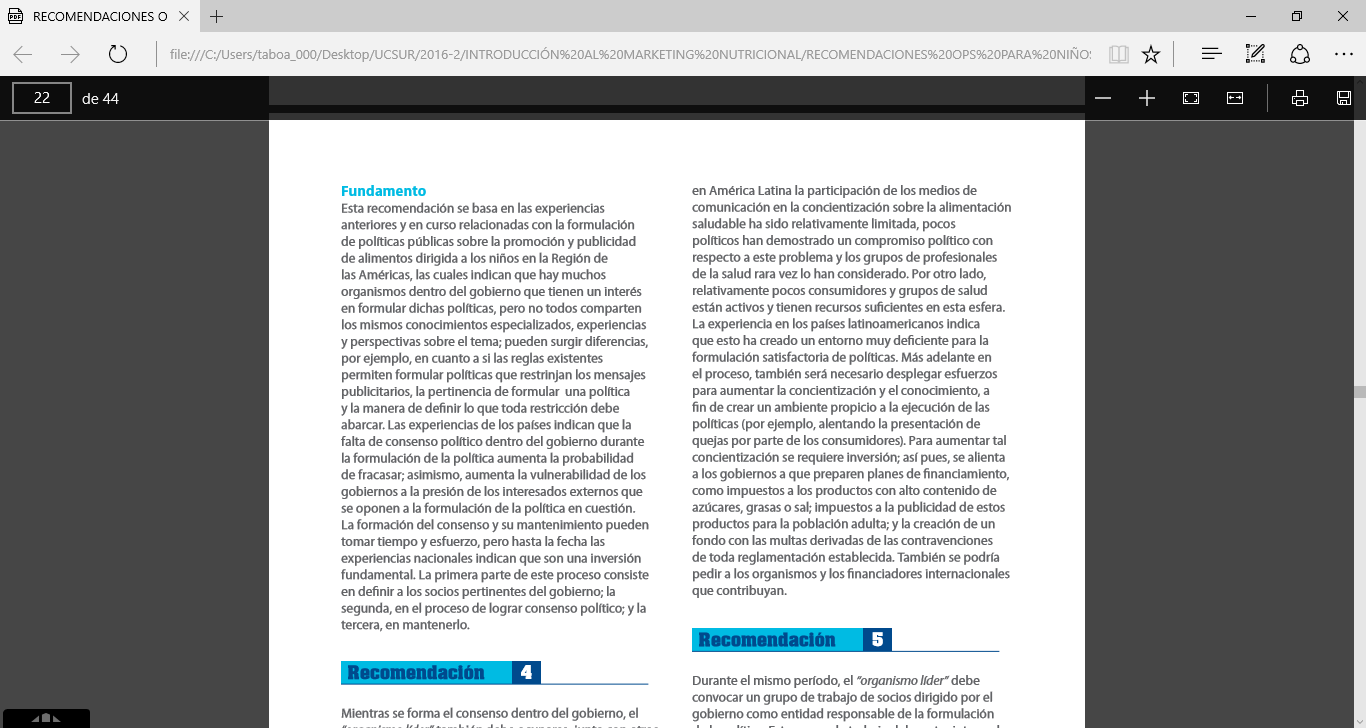 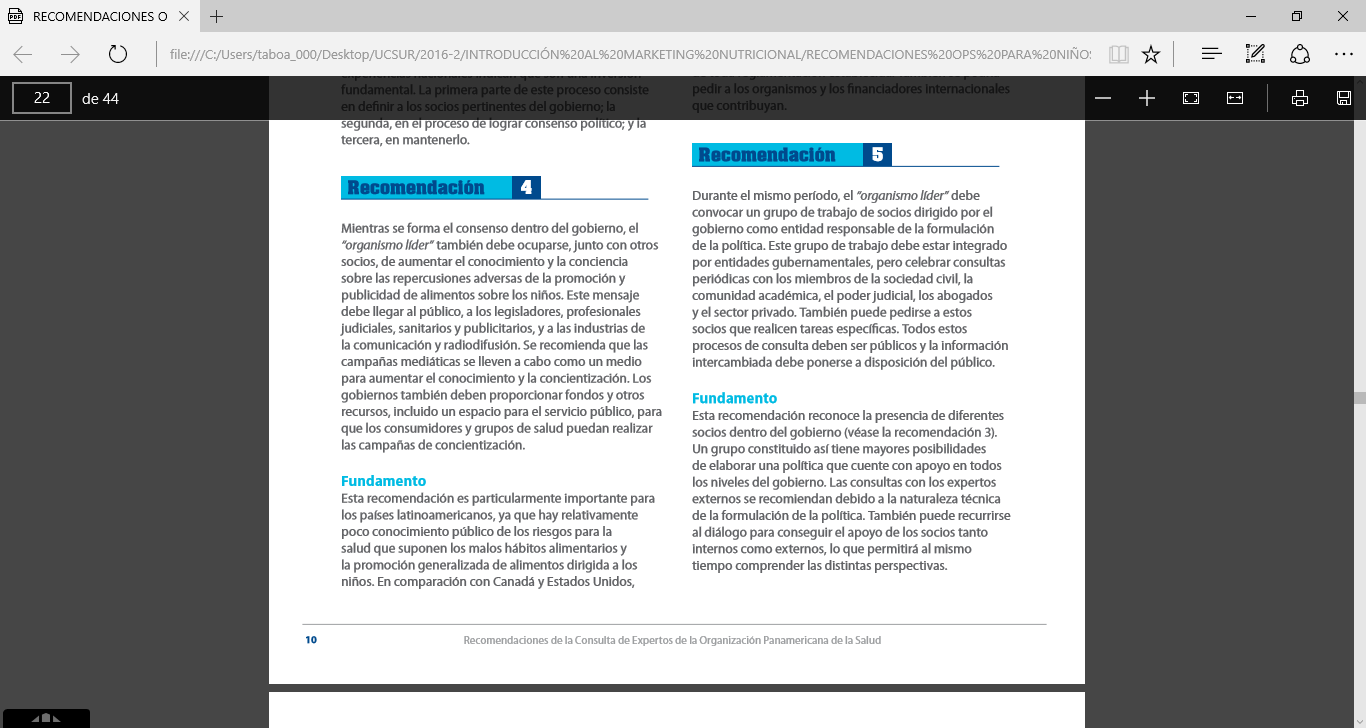 Recomendaciones de la Consulta a Expertos de la OPS
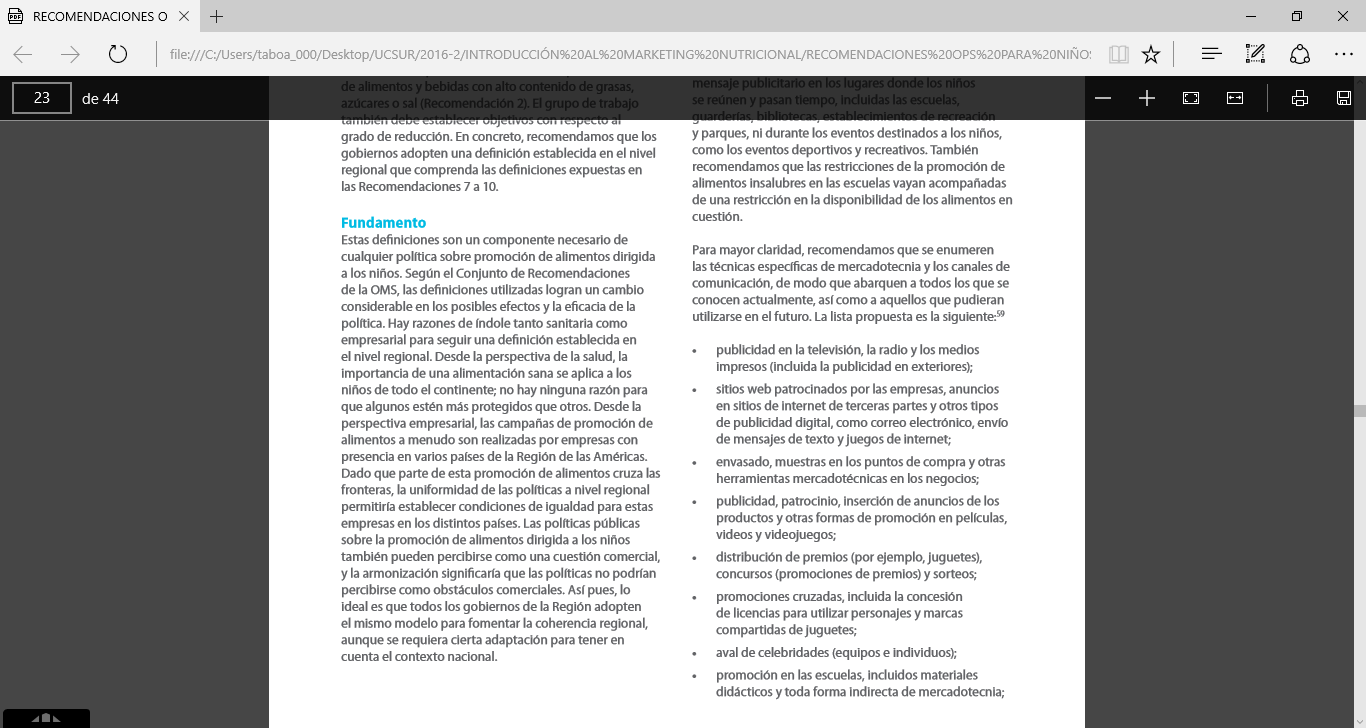 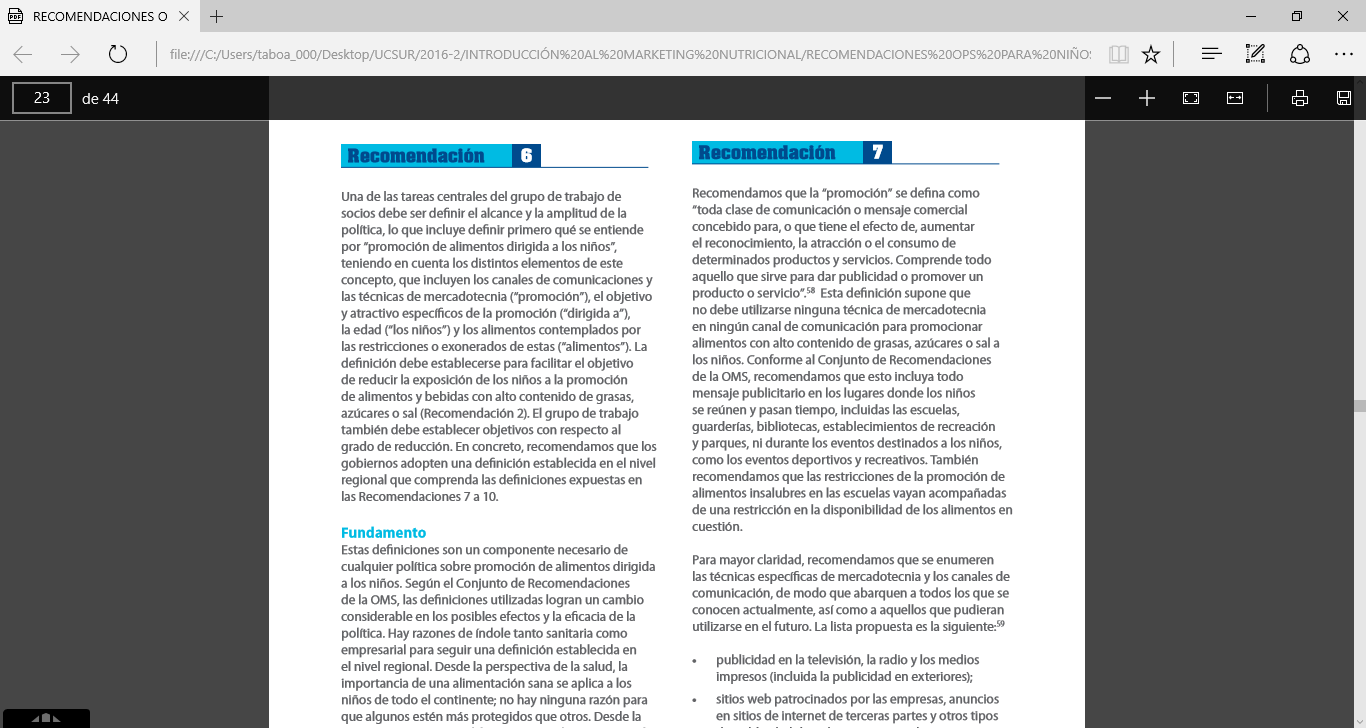 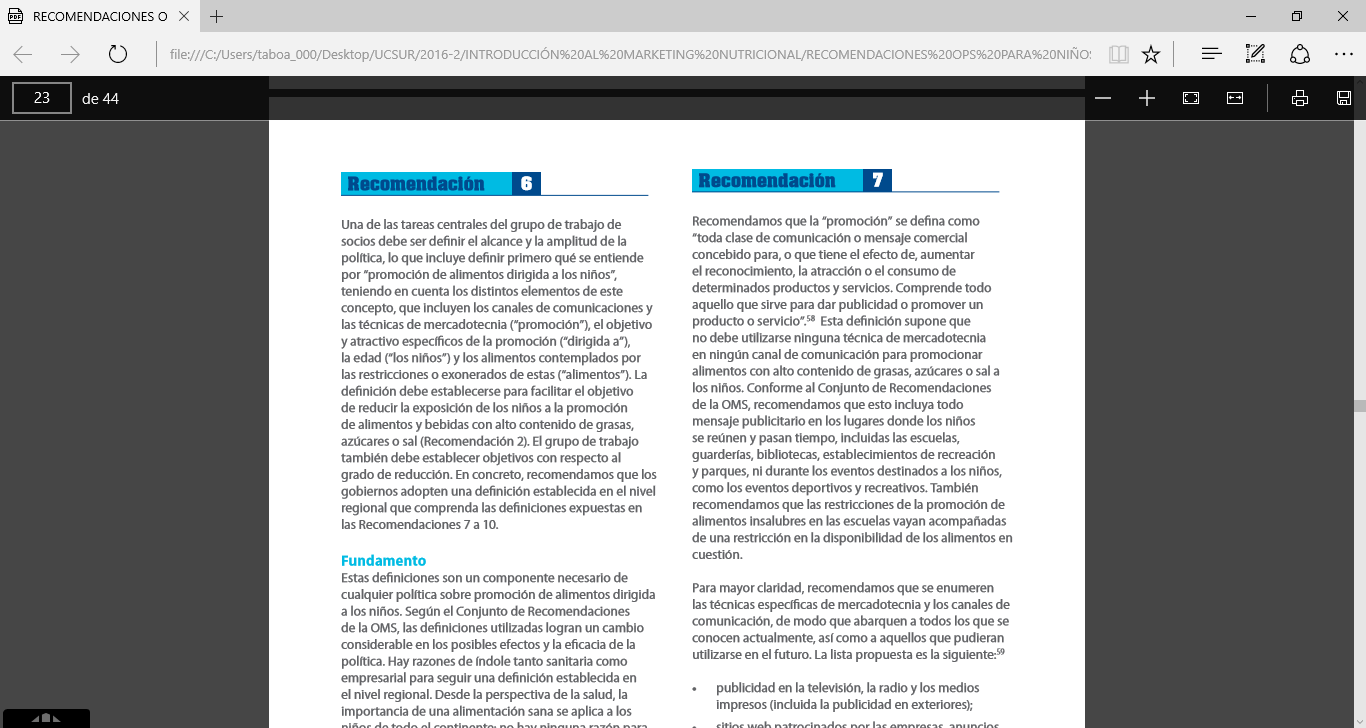 Recomendaciones de la Consulta a Expertos de la OPS
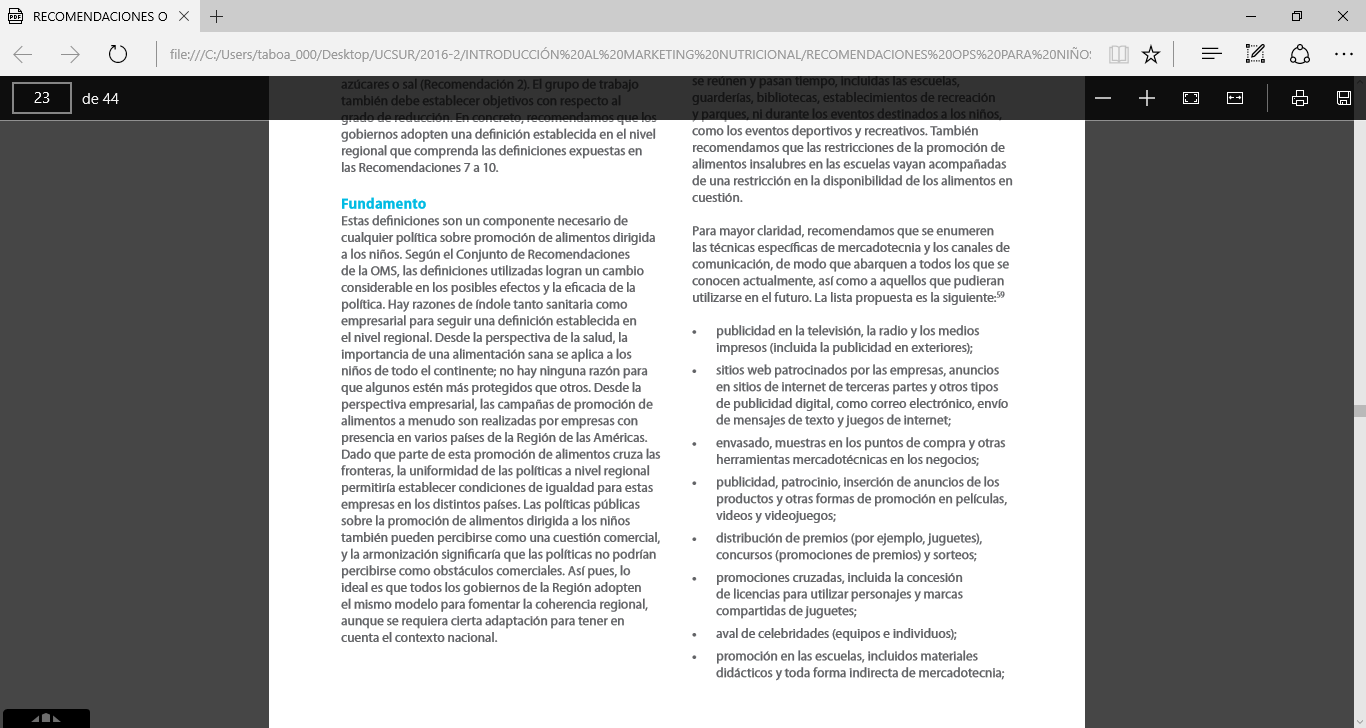 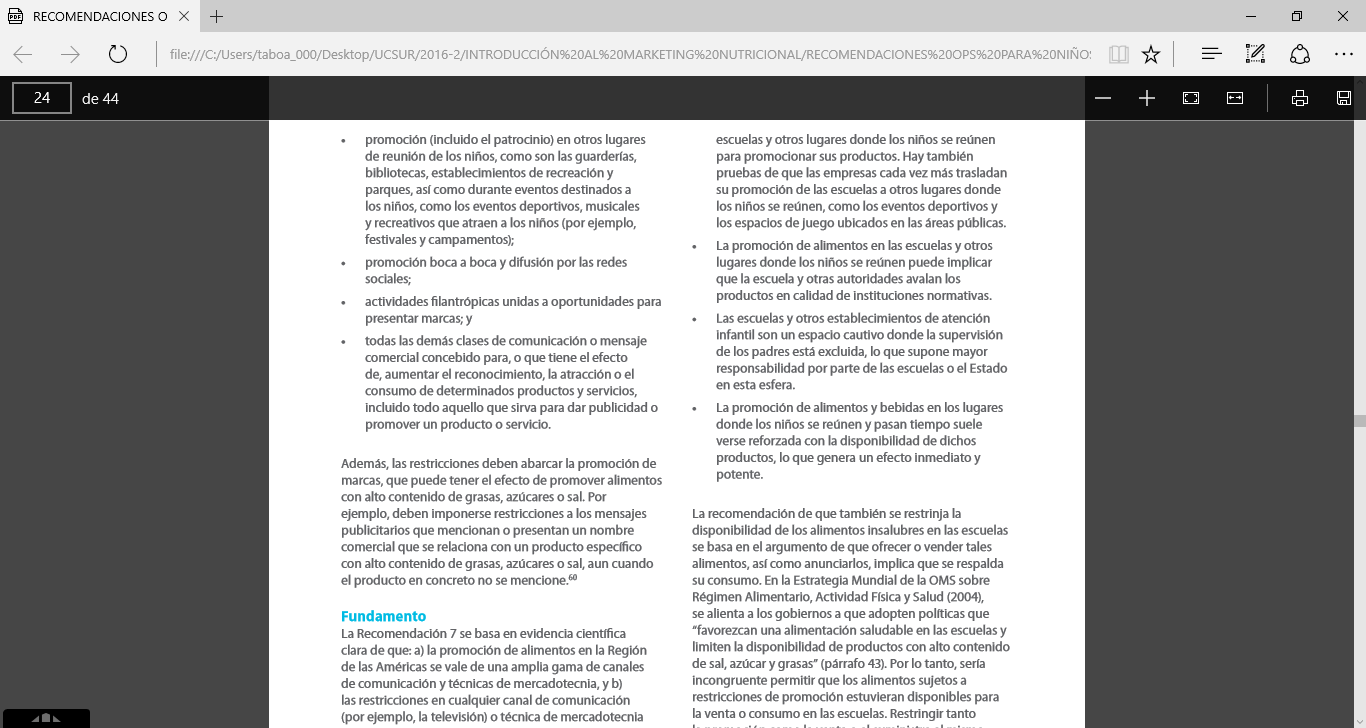 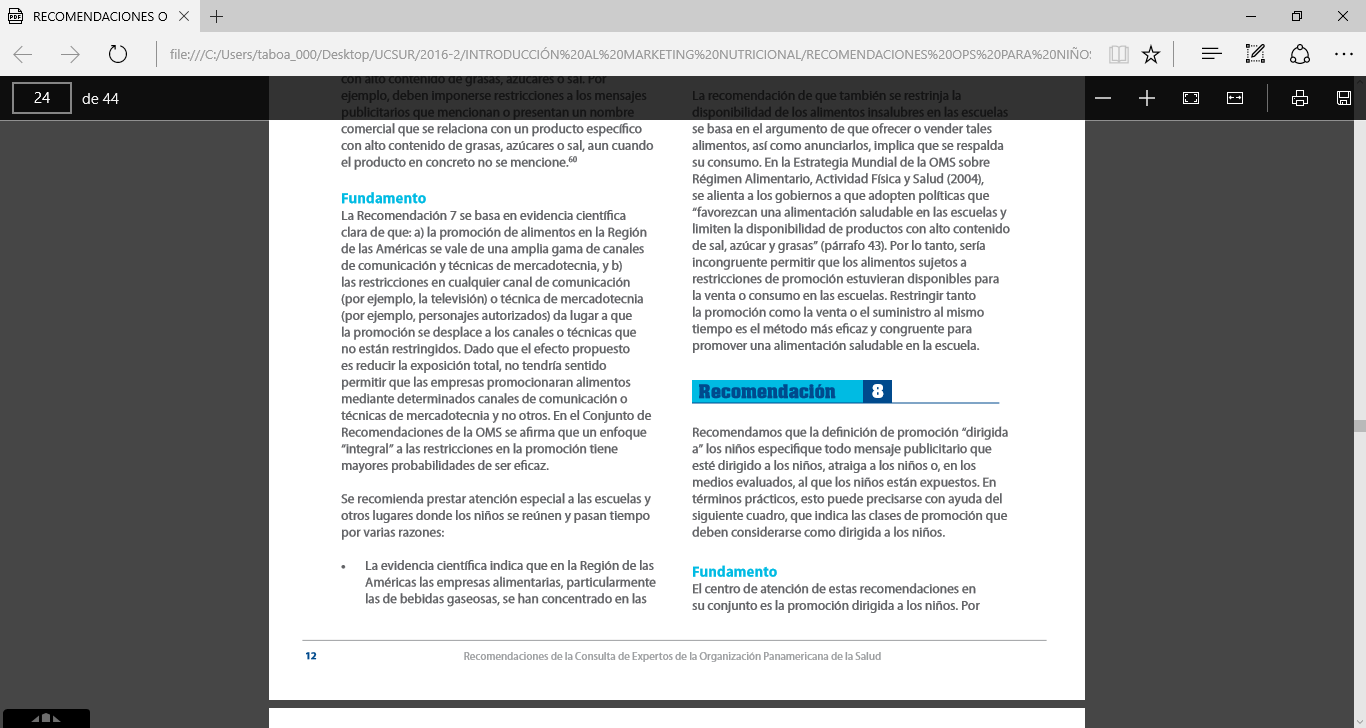 Recomendaciones de la Consulta a Expertos de la OPS
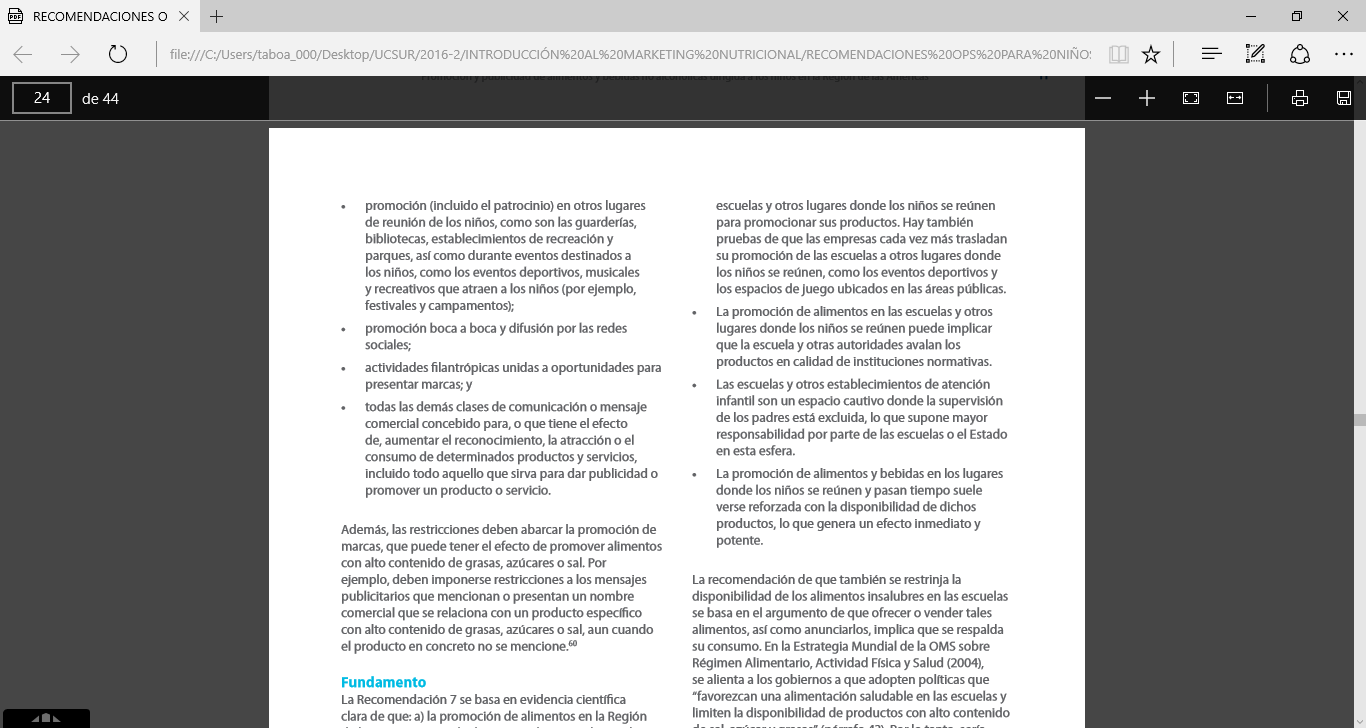 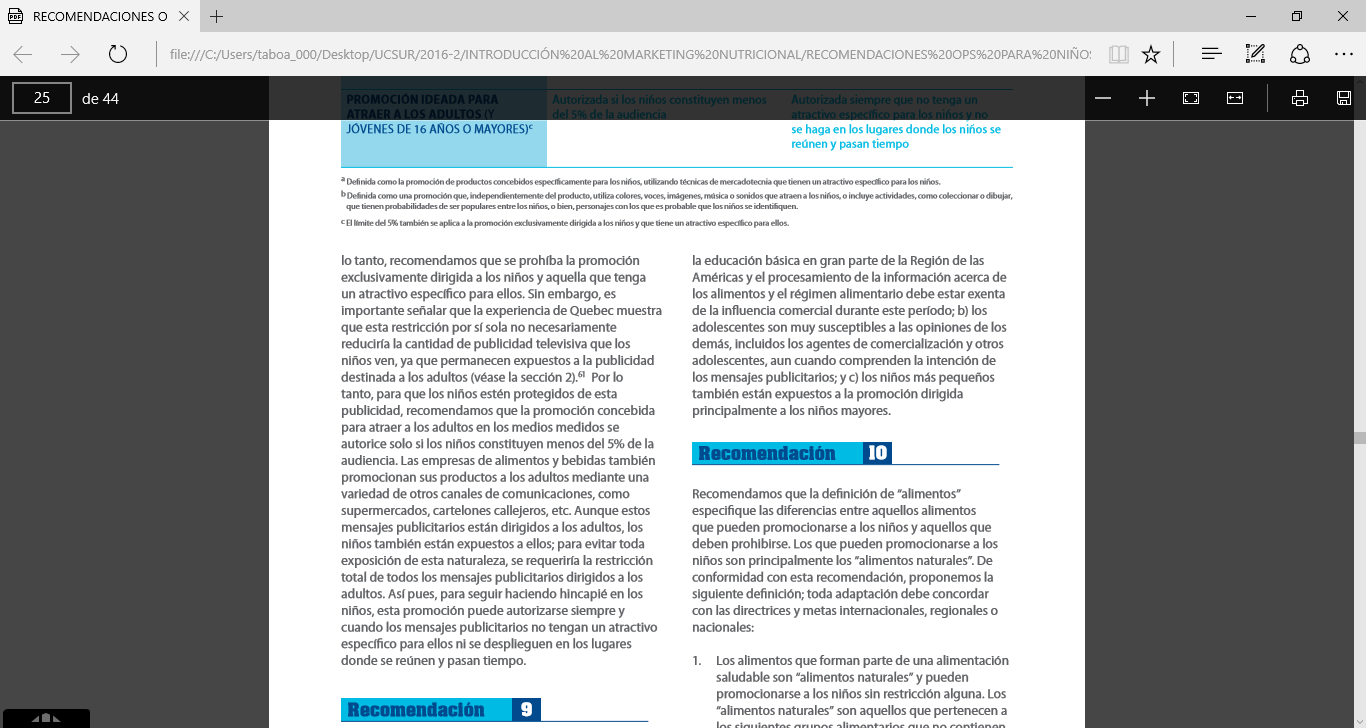 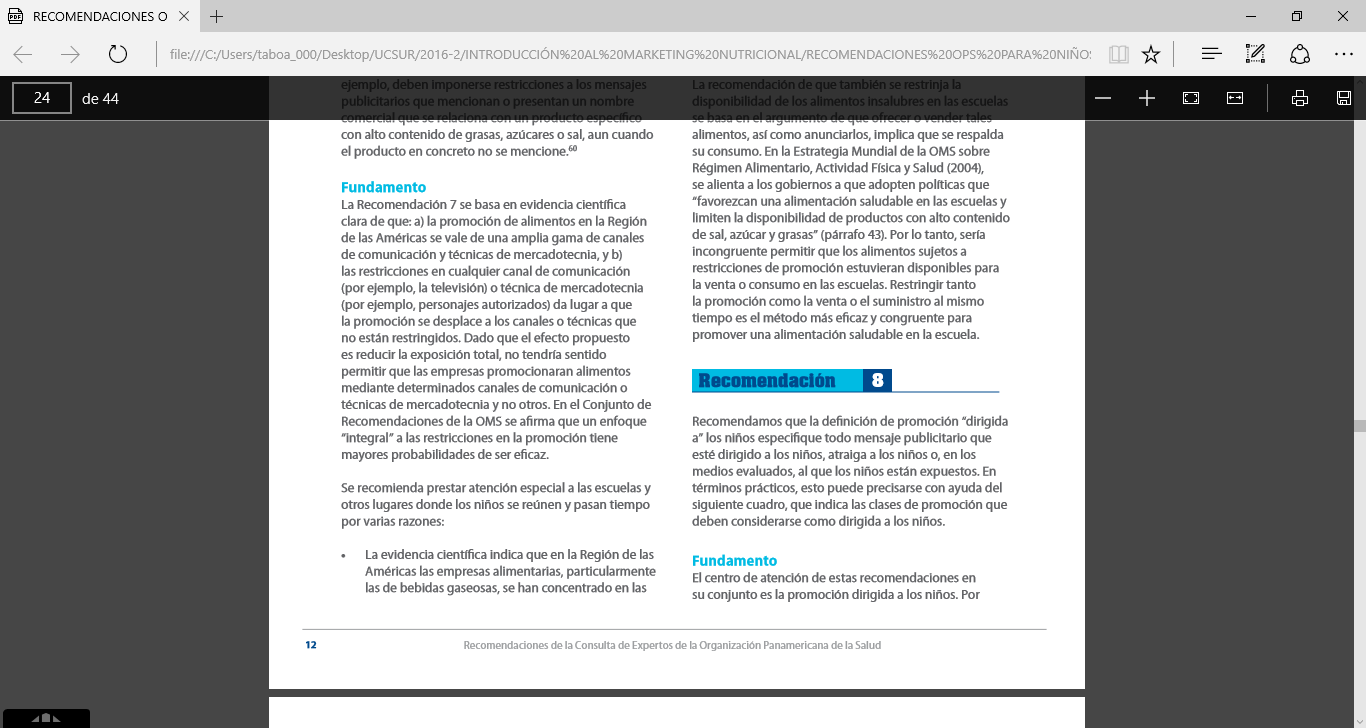 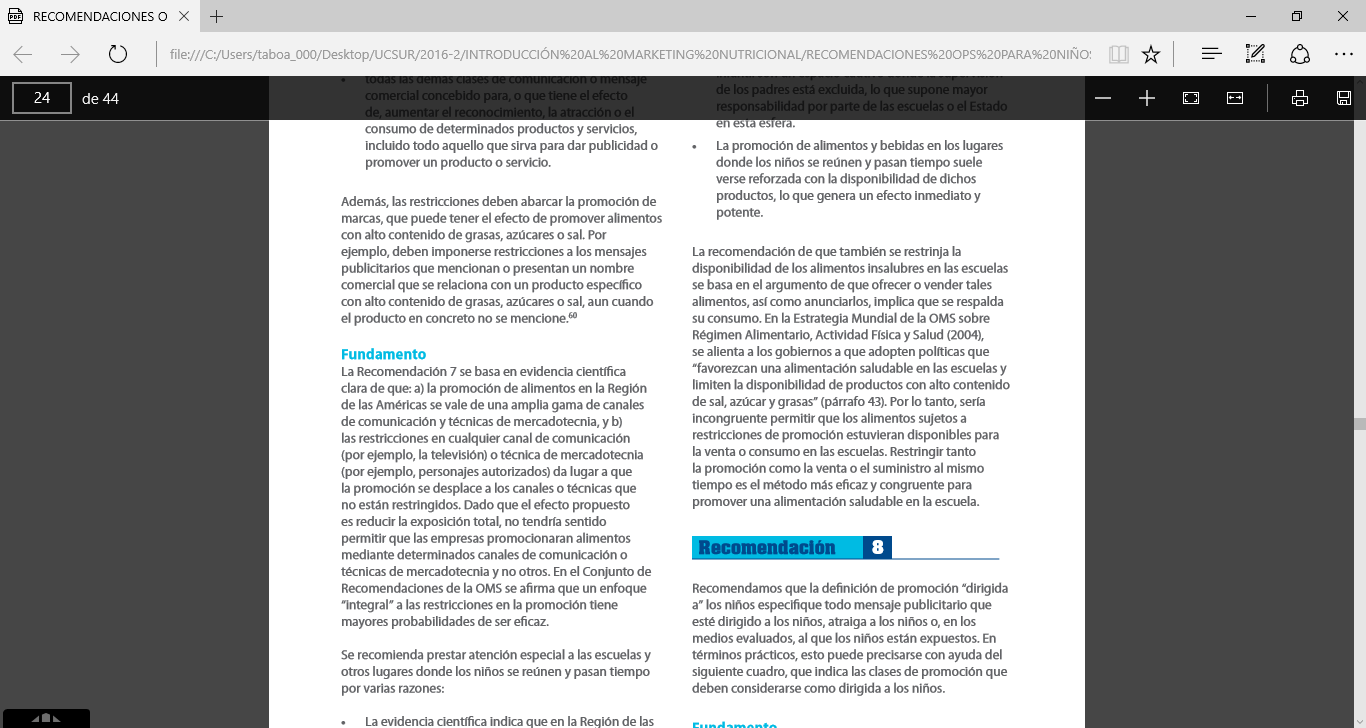 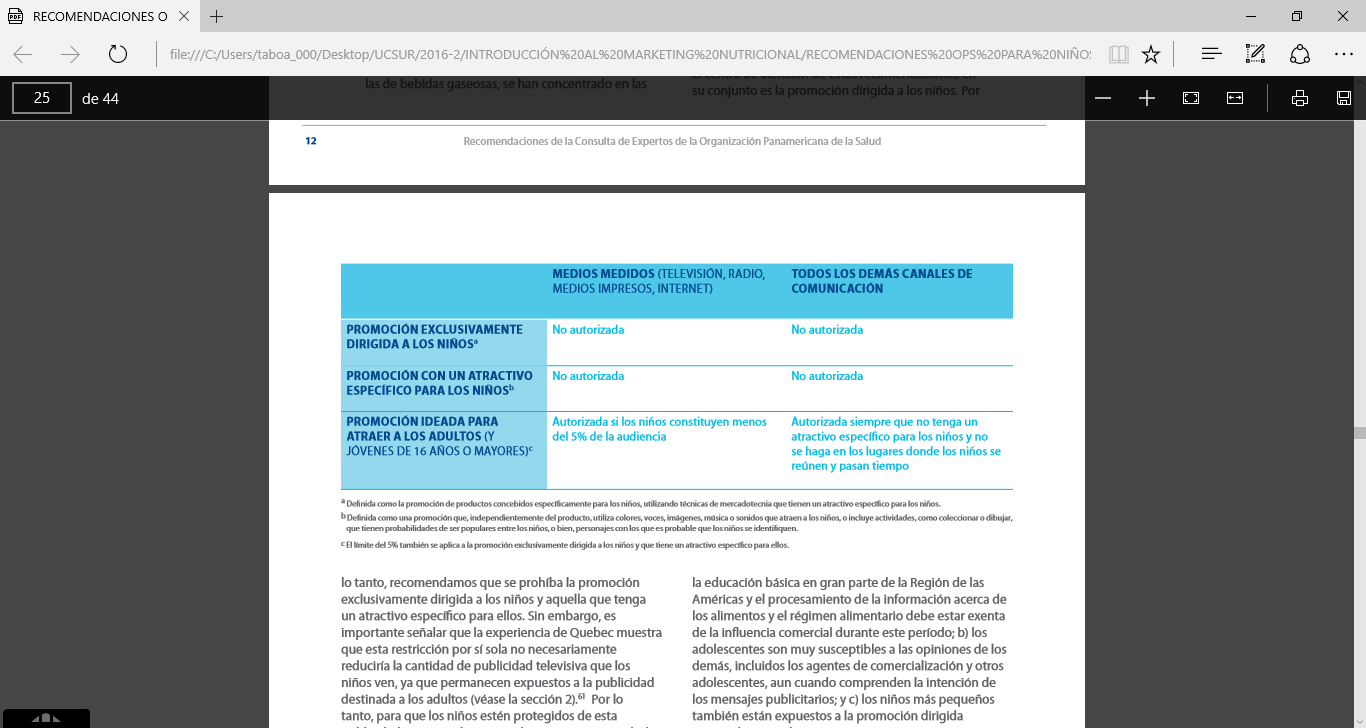 Recomendaciones de la Consulta a Expertos de la OPS
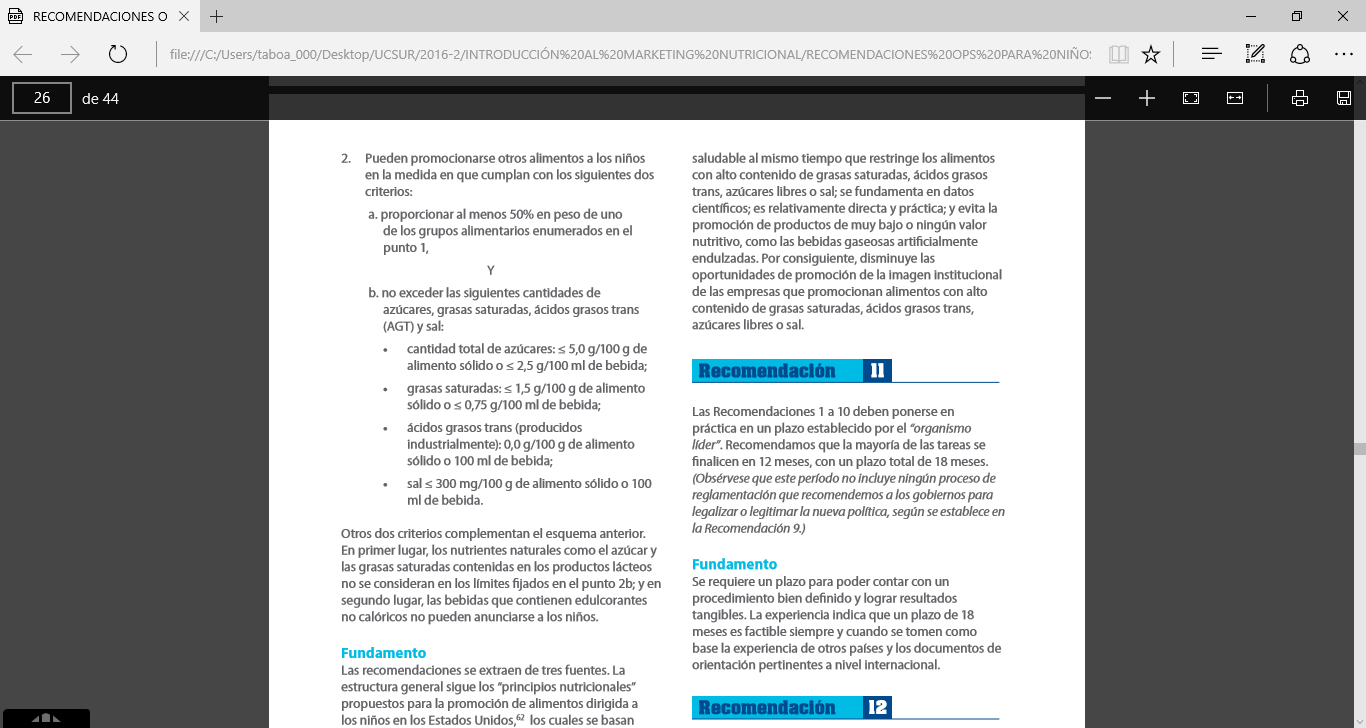 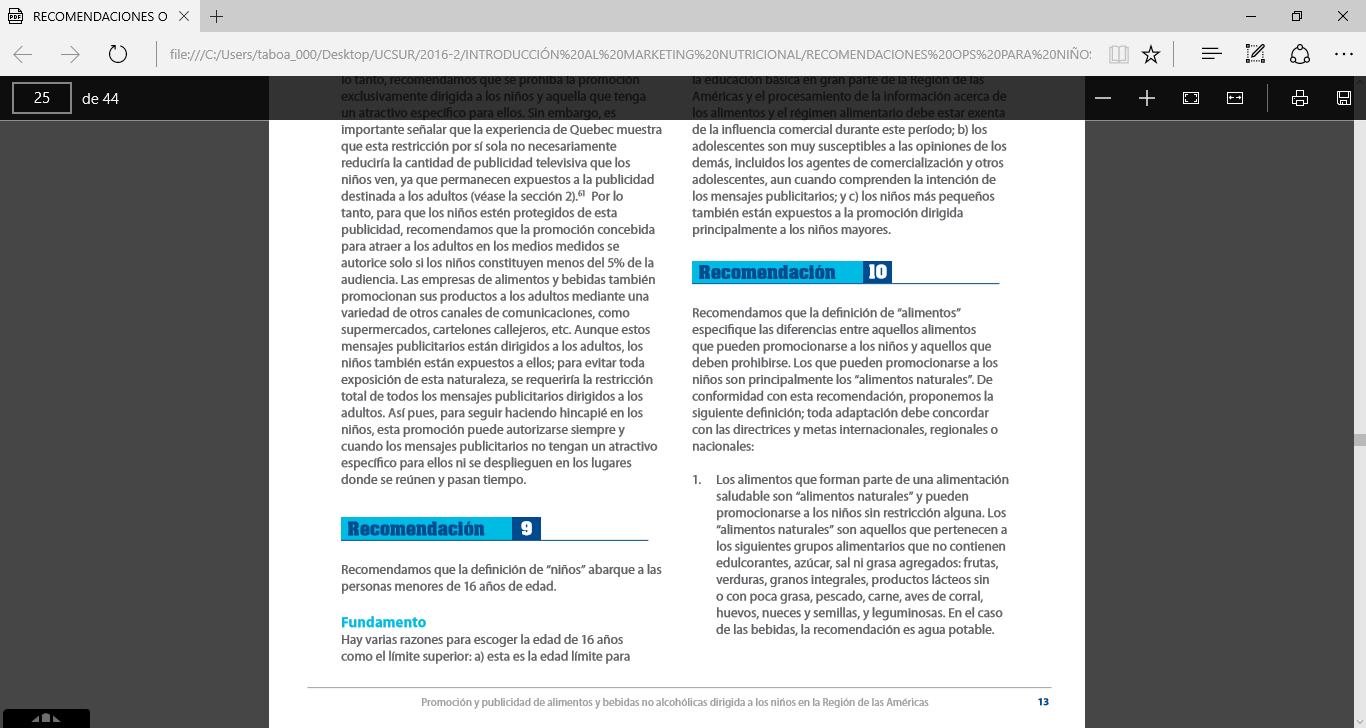 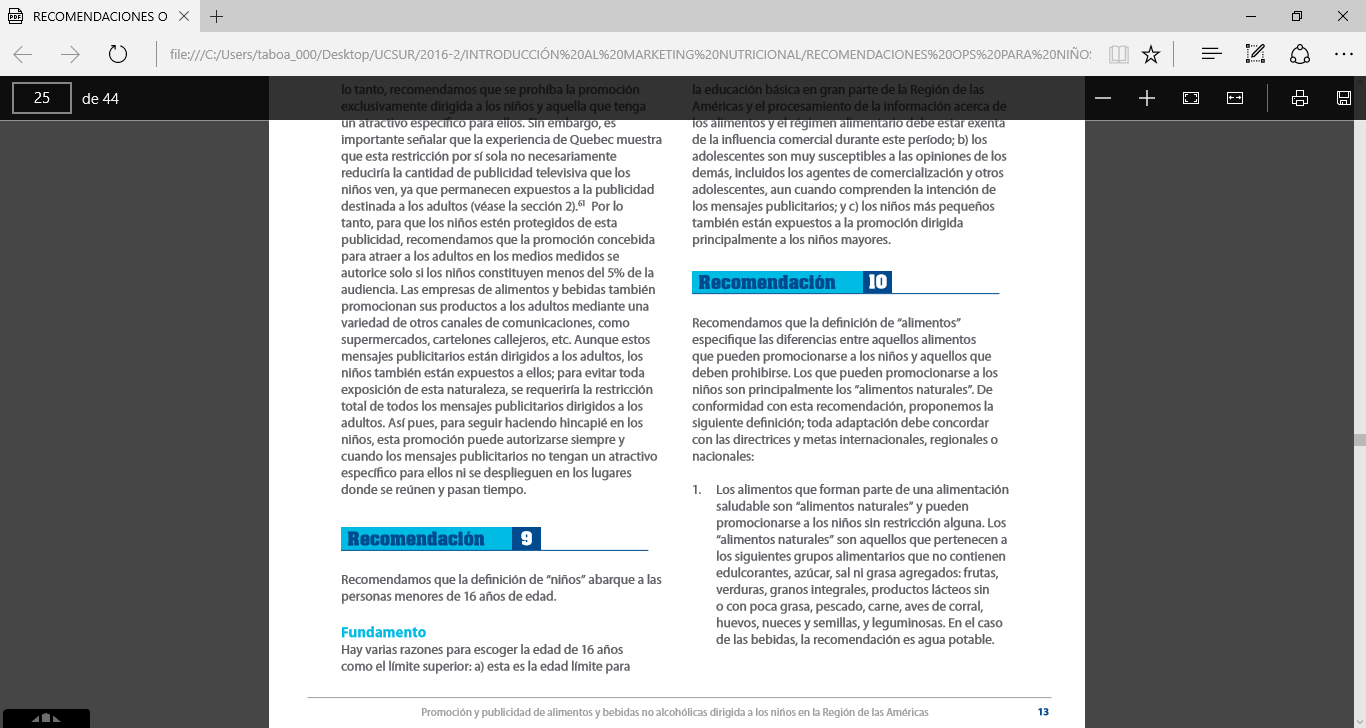 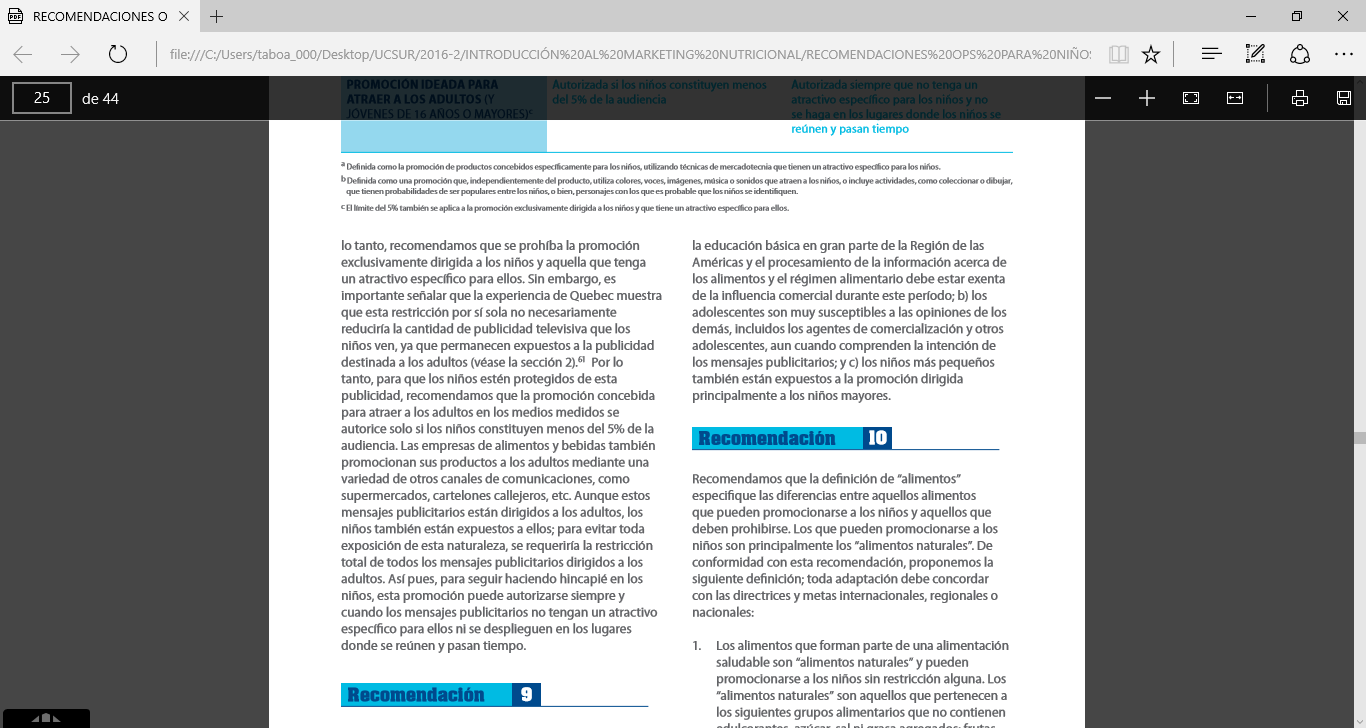 Recomendaciones de la Consulta a Expertos de la OPS
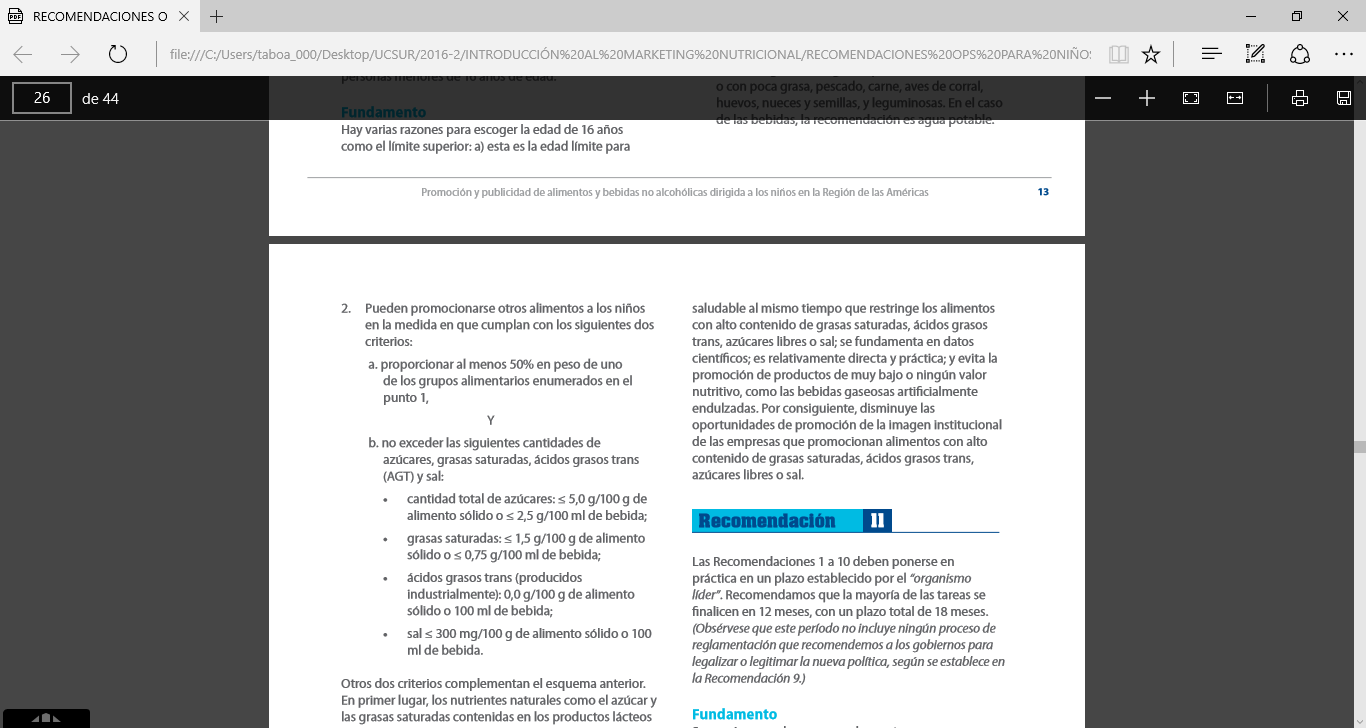 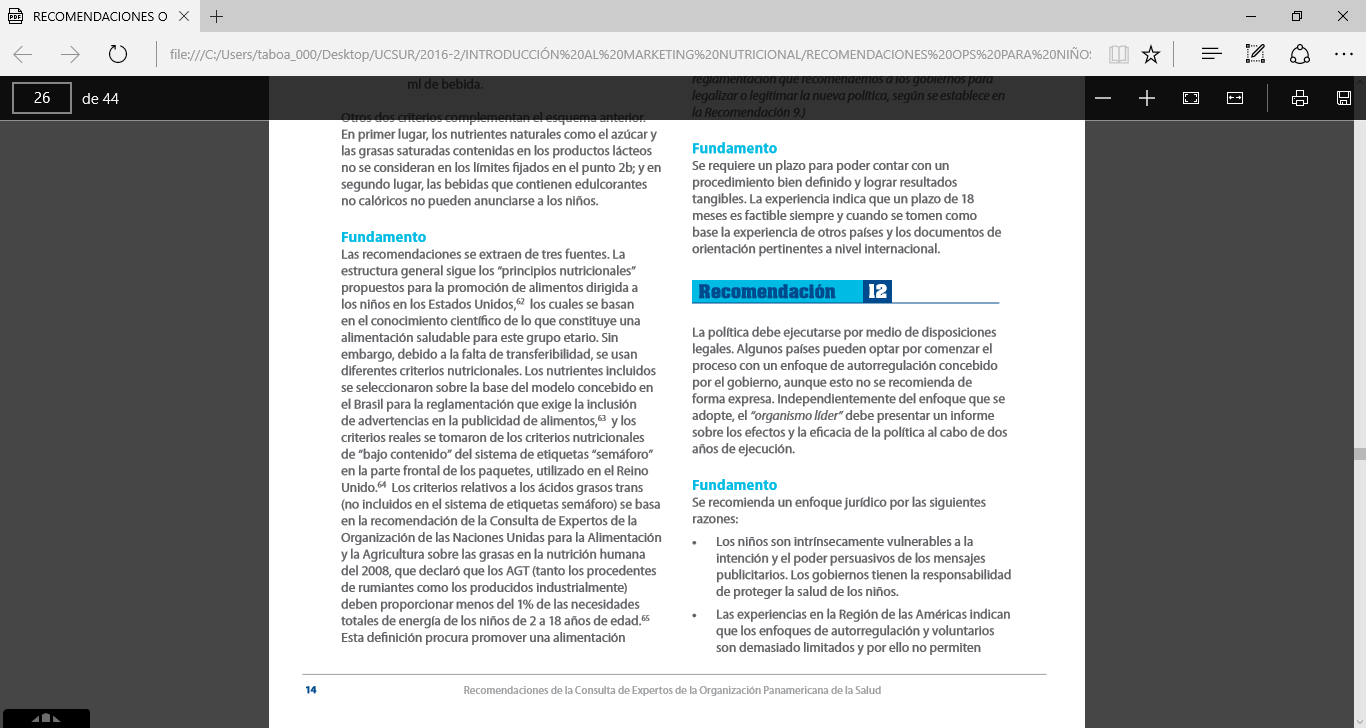 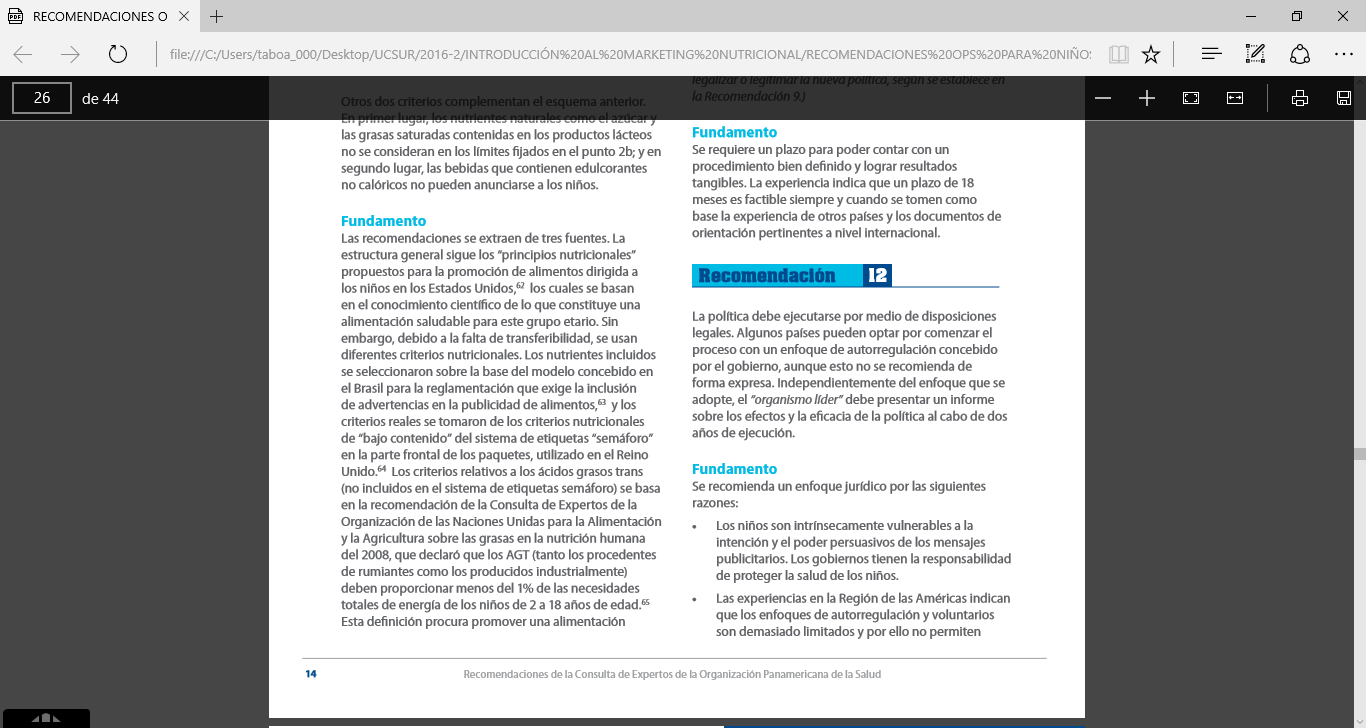 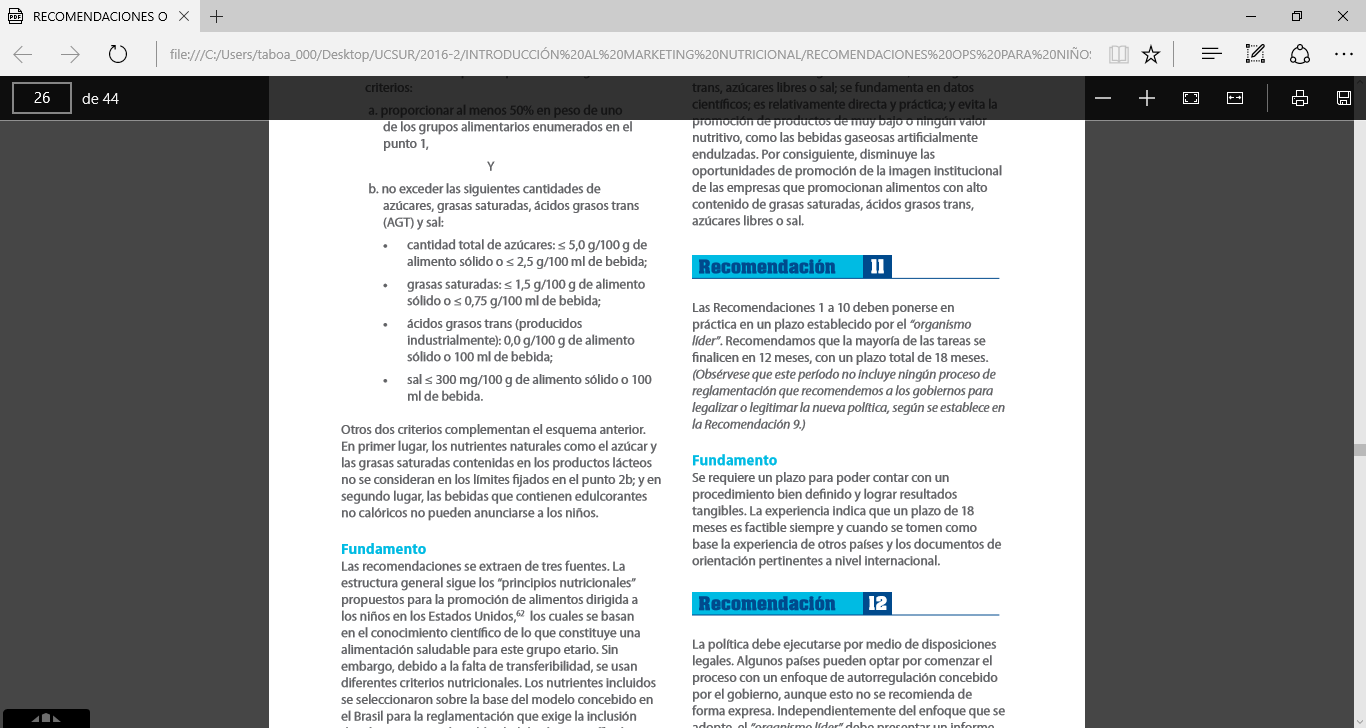 Recomendaciones de la Consulta a Expertos de la OPS
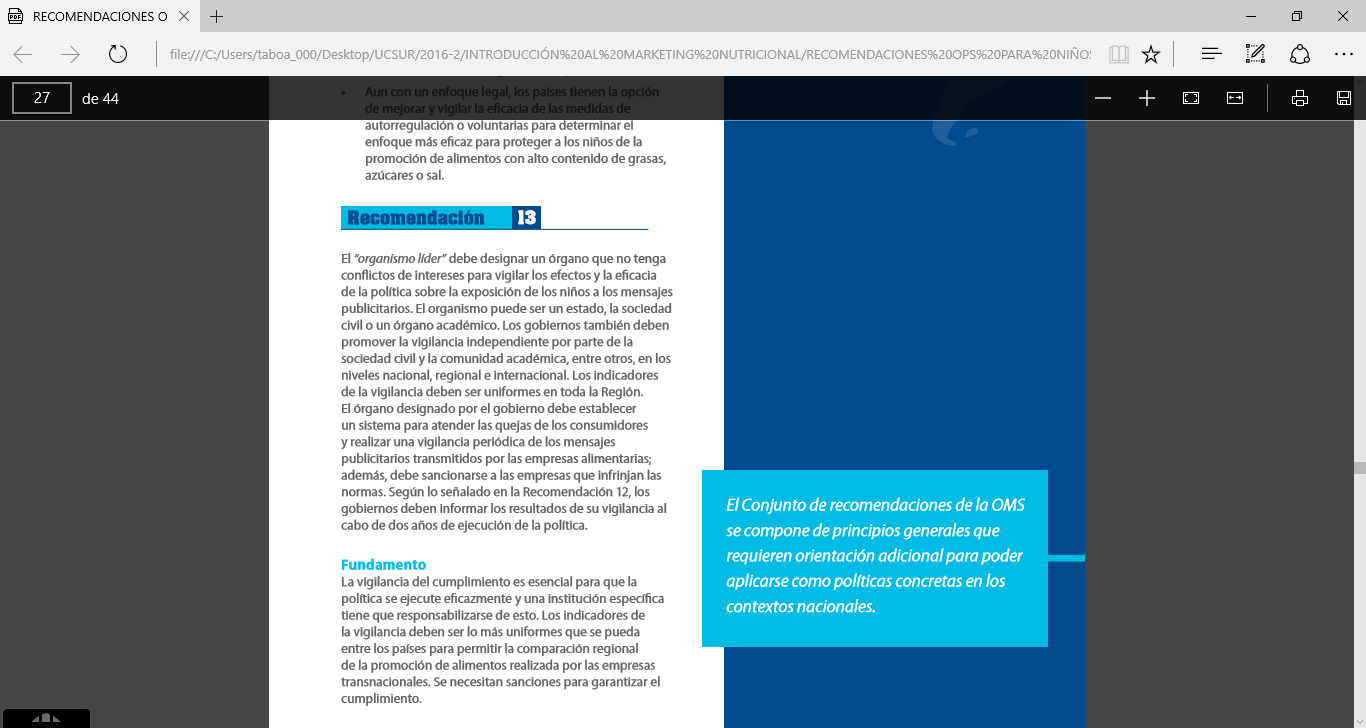 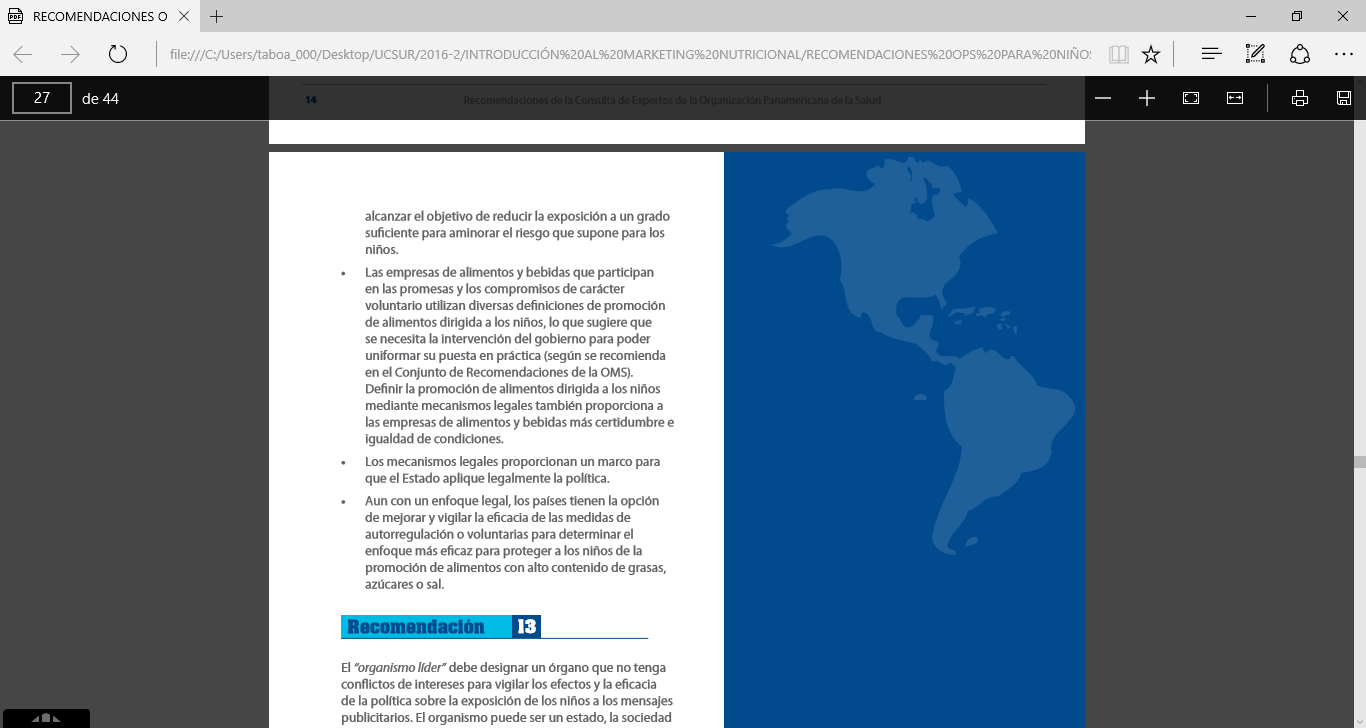 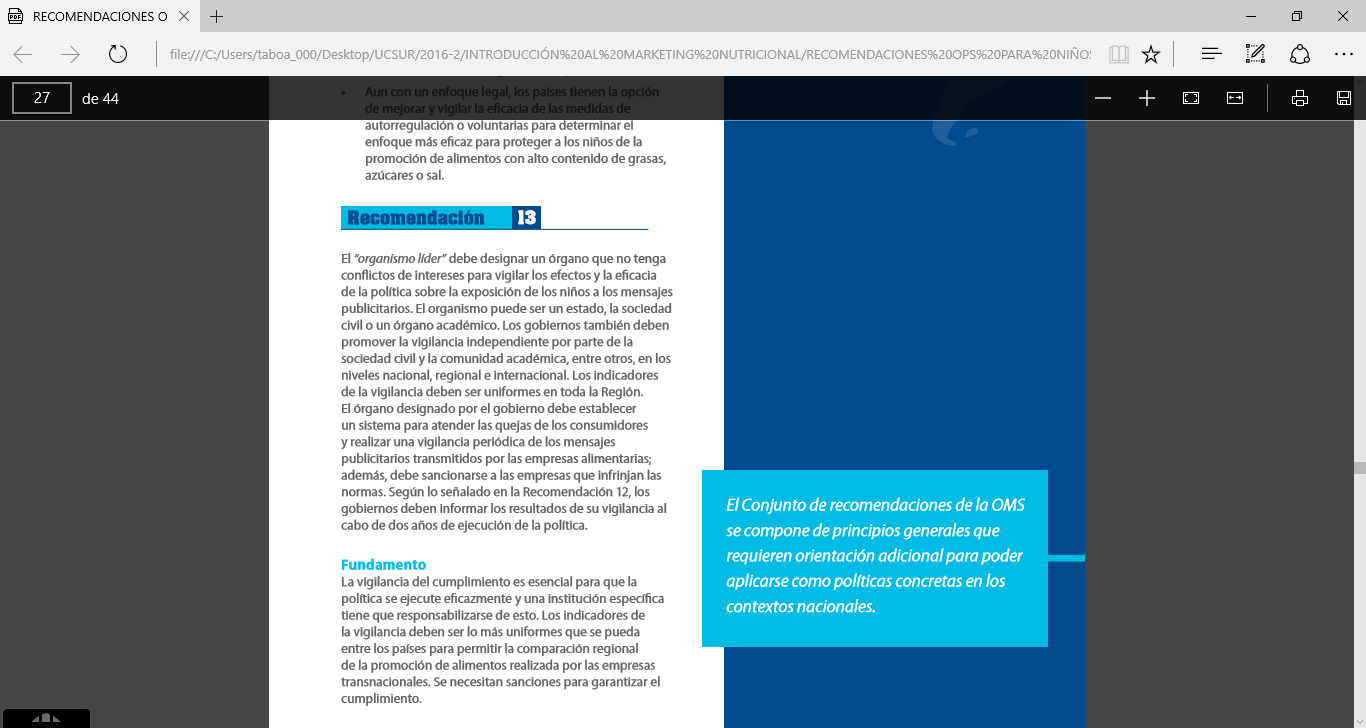 Anexos
1. Estudios sobre la magnitud, la naturaleza y los efectos de la promoción y publicidad de alimentos dirigida a los niños en los países latinoamericanos 
2. Políticas públicas sobre la promoción y publicidad de alimentos dirigida a los niños en la Región de las Américas
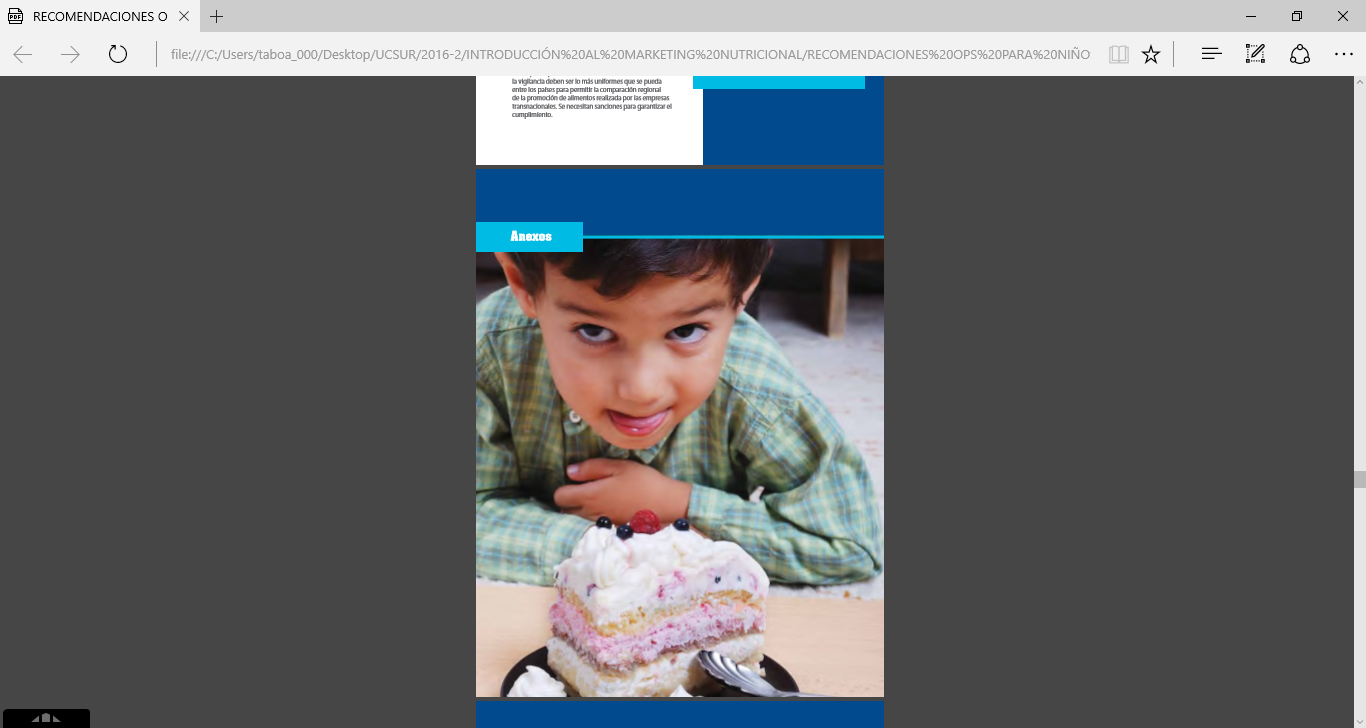 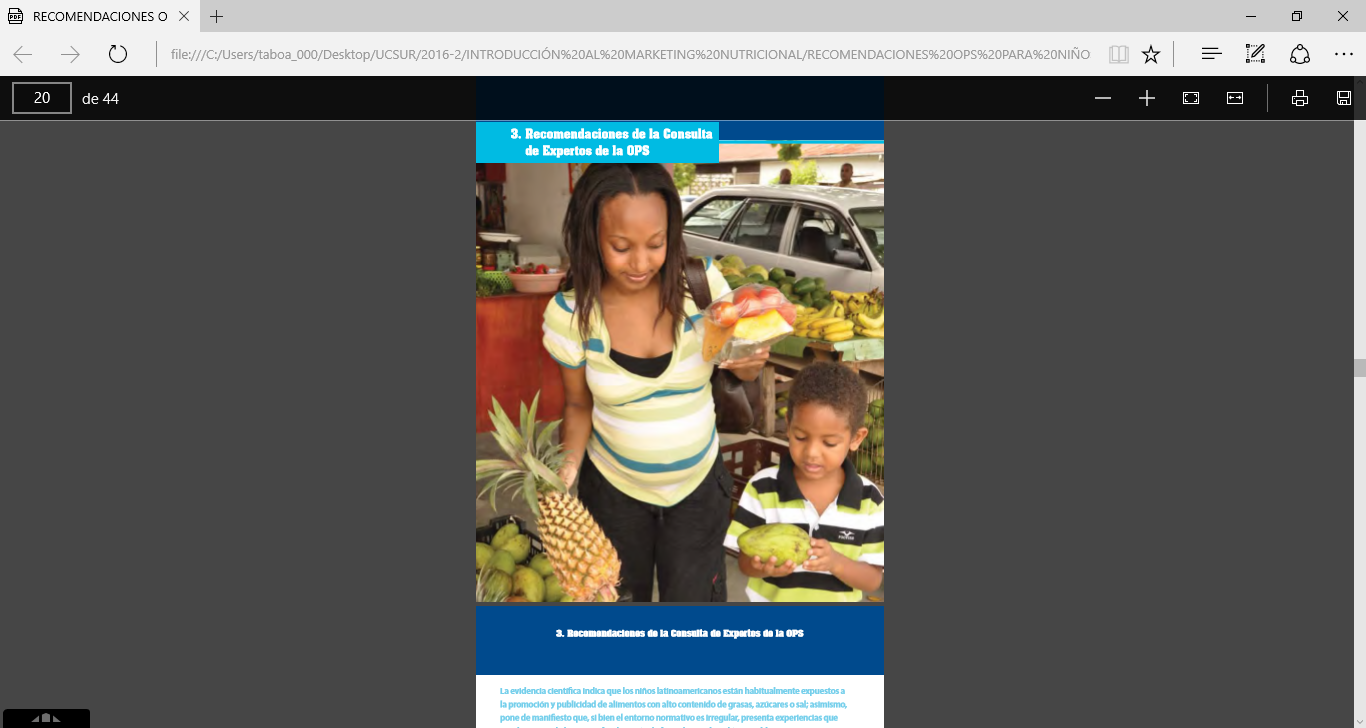 [Speaker Notes: Pag. 29 (PDF)]
Preguntas
¿Cuál es la finalidad del Conjunto de Recomendaciones sobre Promoción de alimentos y  Bebidas no alcohólicas dirigida a niños?
¿Qué aspectos se han tenido en cuenta para la elaboración de estas Recomendaciones?
¿Existe algún estudio relacionado con este tema que se haya realizado en Perú? ¿Por qué crees que es así?
Existe alguna Política Pública o proyecto de la misma relacionada con ese tema que se haya realizado o se vaya a realizar en Perú? ¿Por qué crees que es así?
En tu opinión, ¿consideras que la publicidad alimentaria dirigida a los niños influye en los mismo? Si es así, ¿de qué manera y por qué?
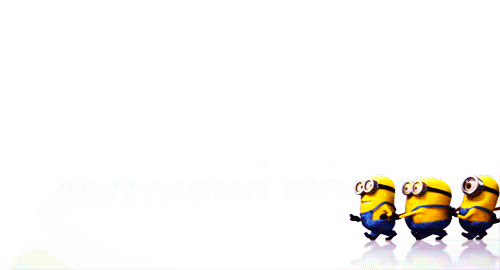 MUCHAS GRACIAS